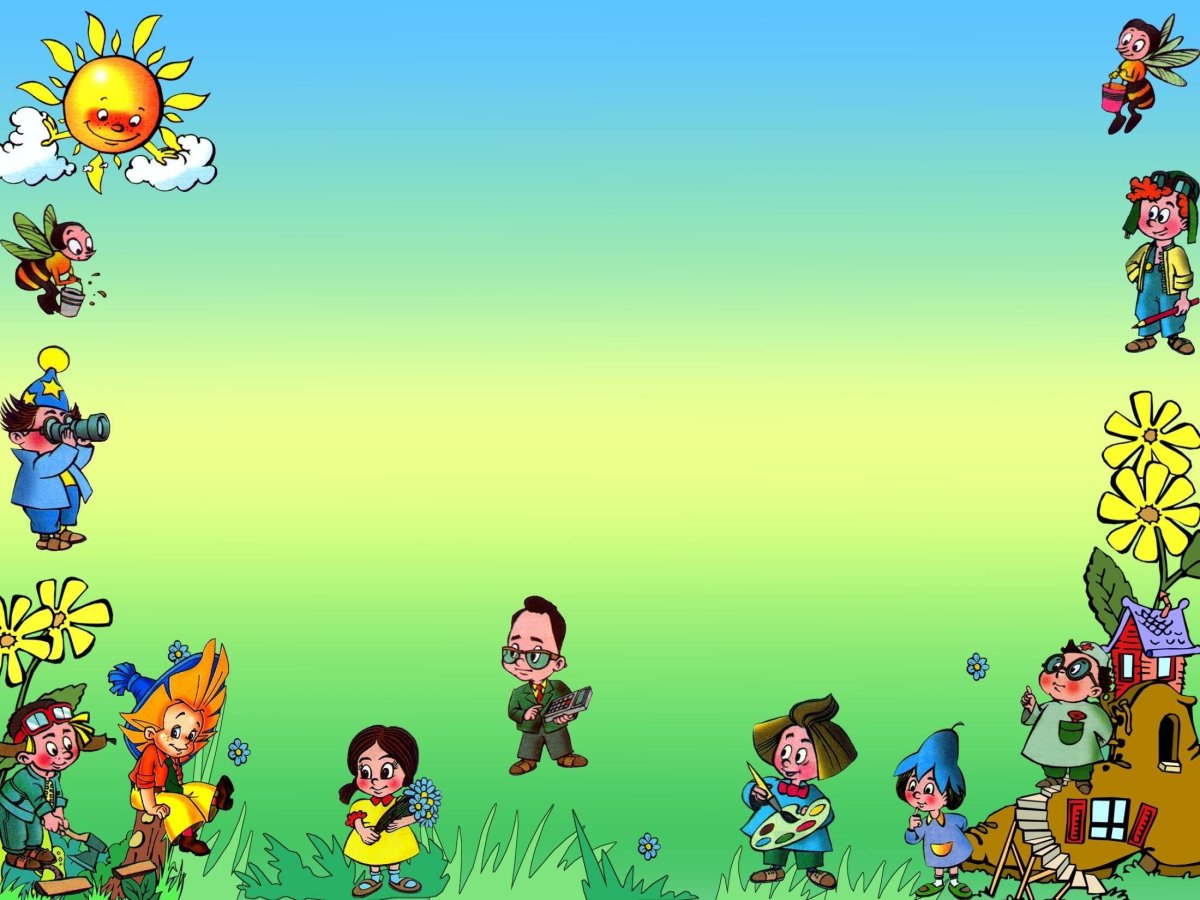 МУНИЦИПАЛЬНОЕ ДОШКОЛЬНОЕ ОБРАЗОВАТЕЛЬНОЕ
УЧРЕЖДЕНИЕ ДЕТСКИЙ САД КОМПЕНСИРУЮЩЕГО ВИДА №1
Г.КУРГАНИНСКА МУНИЦИПАЛЬНОГО ОБРАЗОВАНИЯ
КУРГАНИНСКИЙ РАЙОН.
Тема: Проект «Все профессии нужны,
              все  профессии важны».
Учитель -логопед:  Н.В. Самонова
Воспитатель:      Н.П.Капранова
Вид проекта:
 смешанный (информационно-познавательный, творчески- игровой),
 групповой

Продолжительность: долгосрочный (8 месяцев) 
с 15.09.2020 г.- по15.05.2021 г.

Участники проекта: дети подготовительной группы «Колокольчик», воспитатели, учитель-логопед, родители.
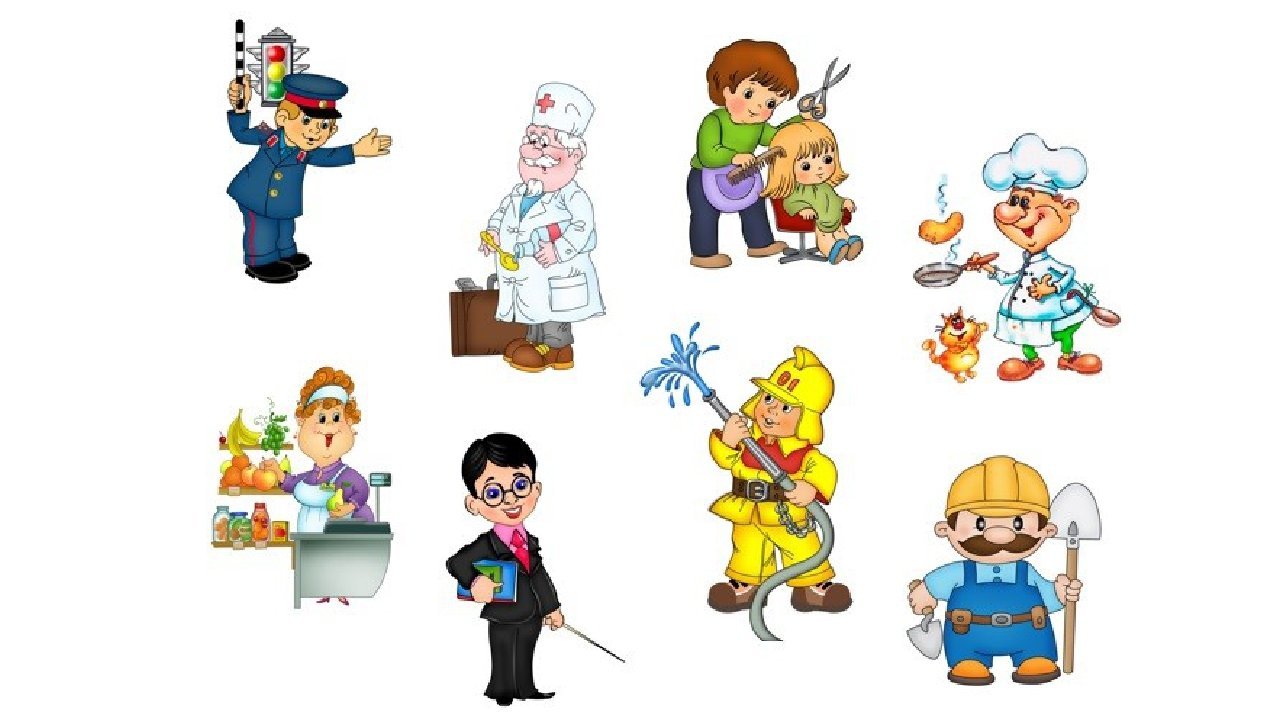 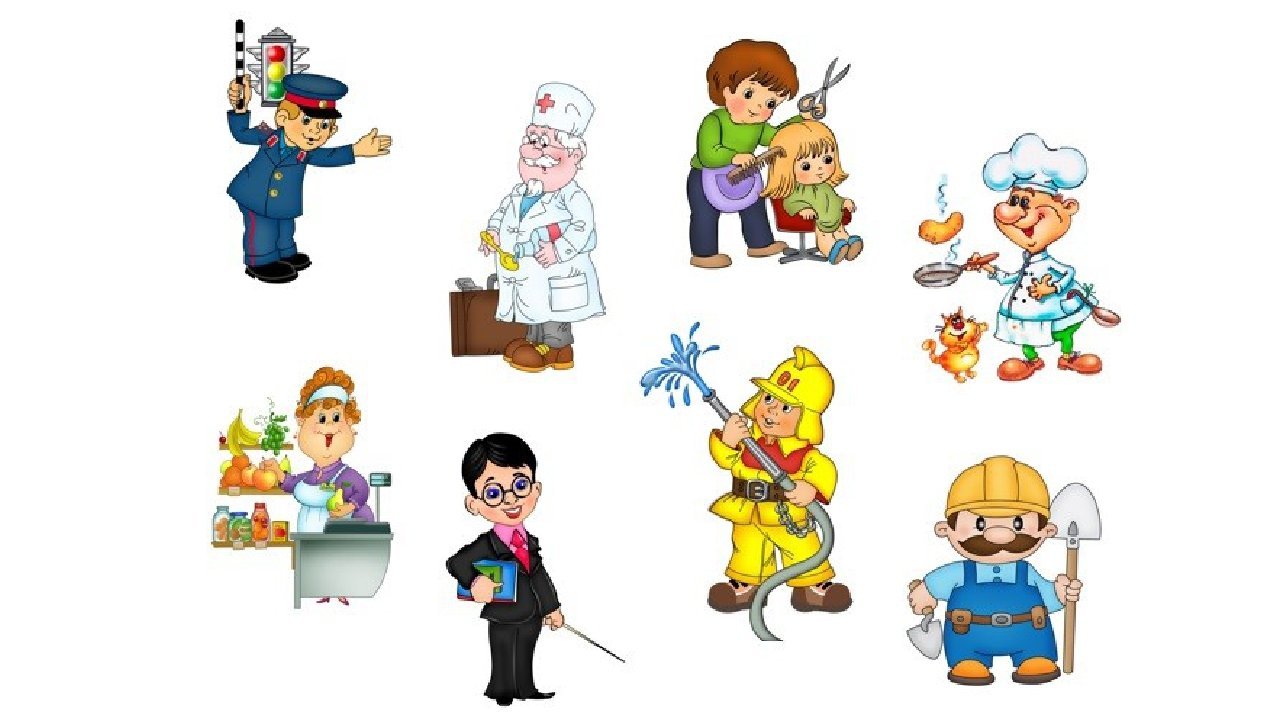 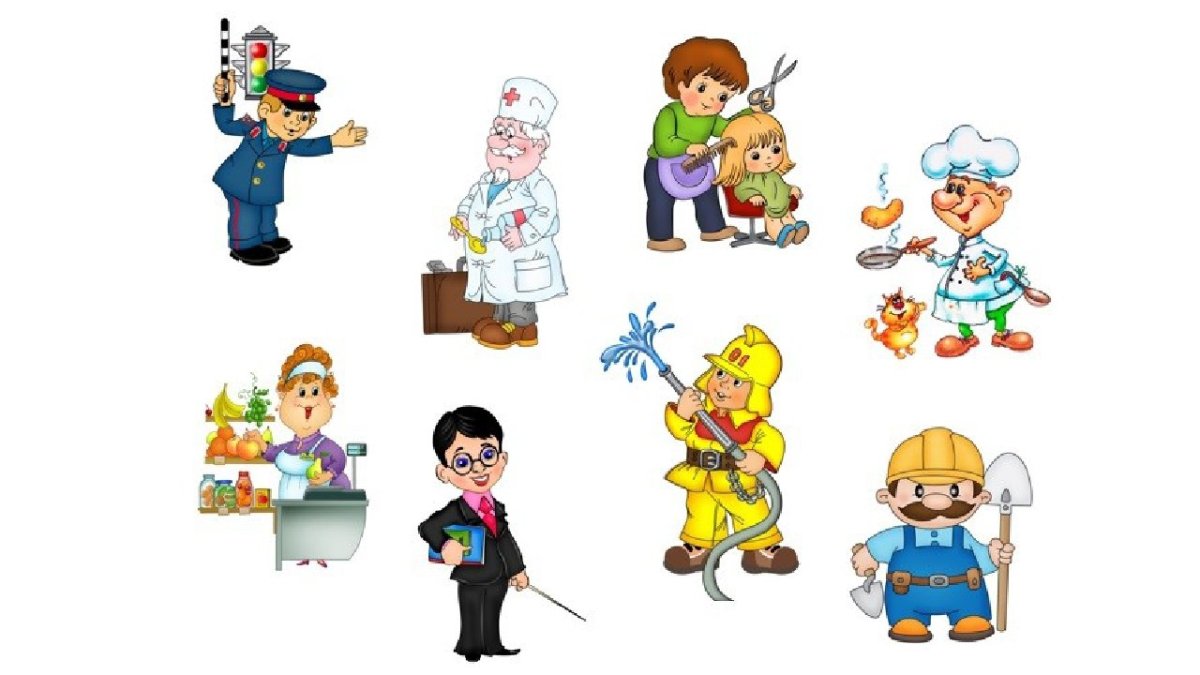 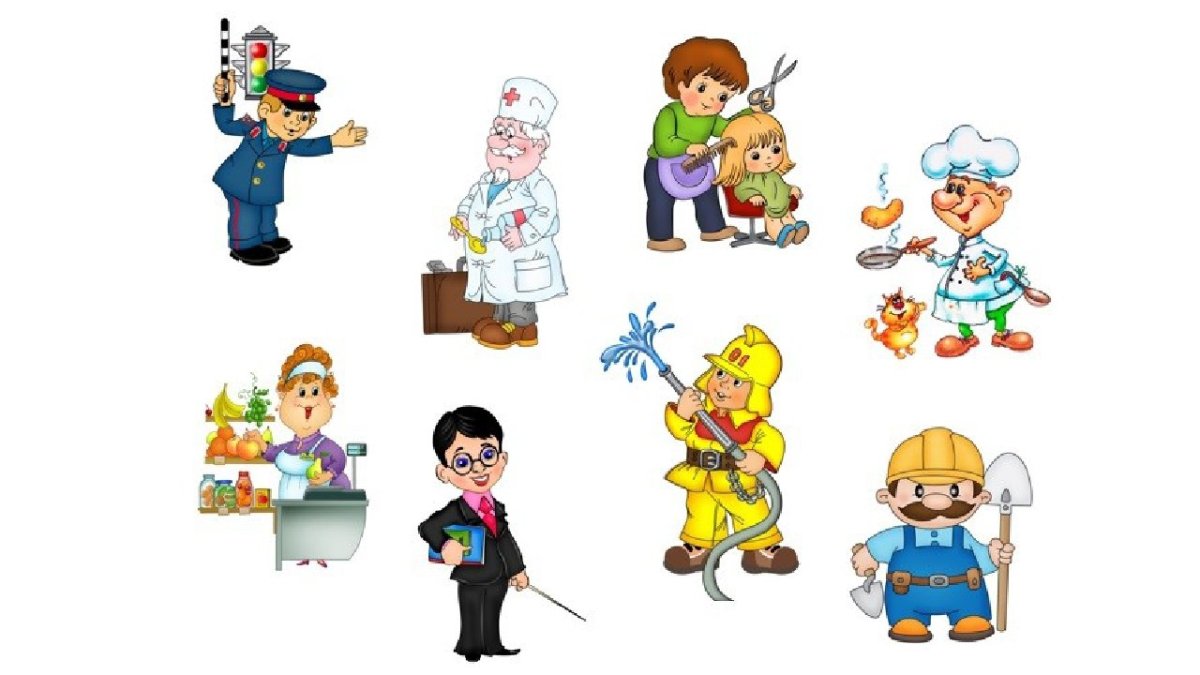 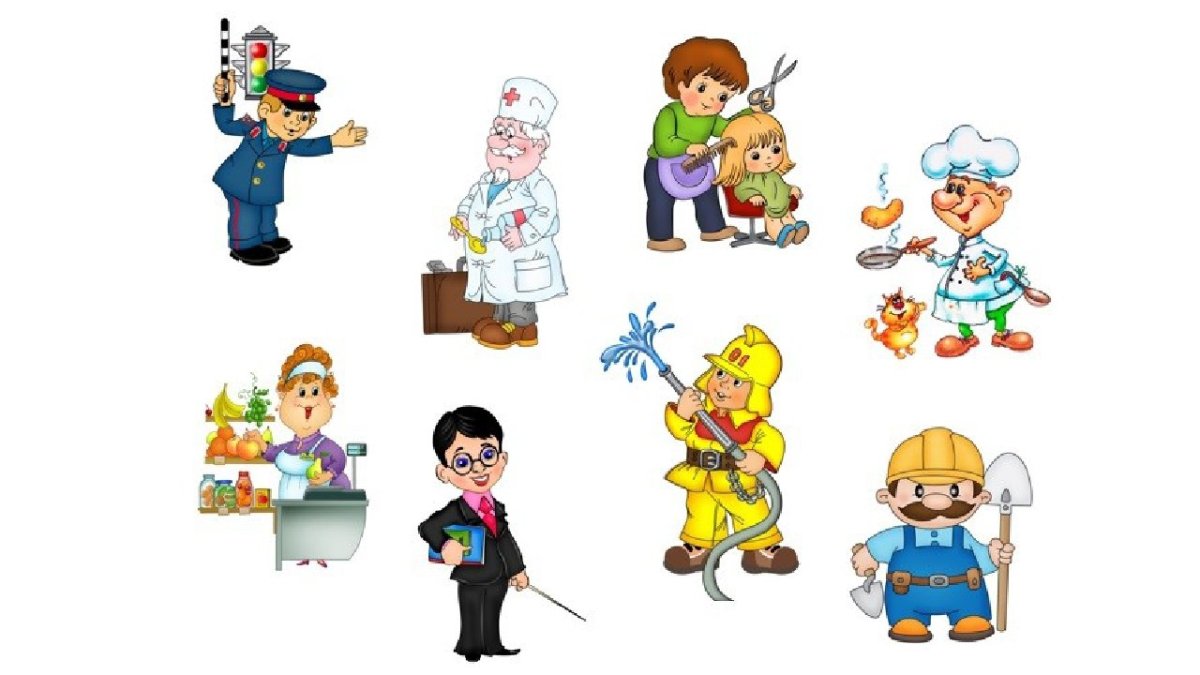 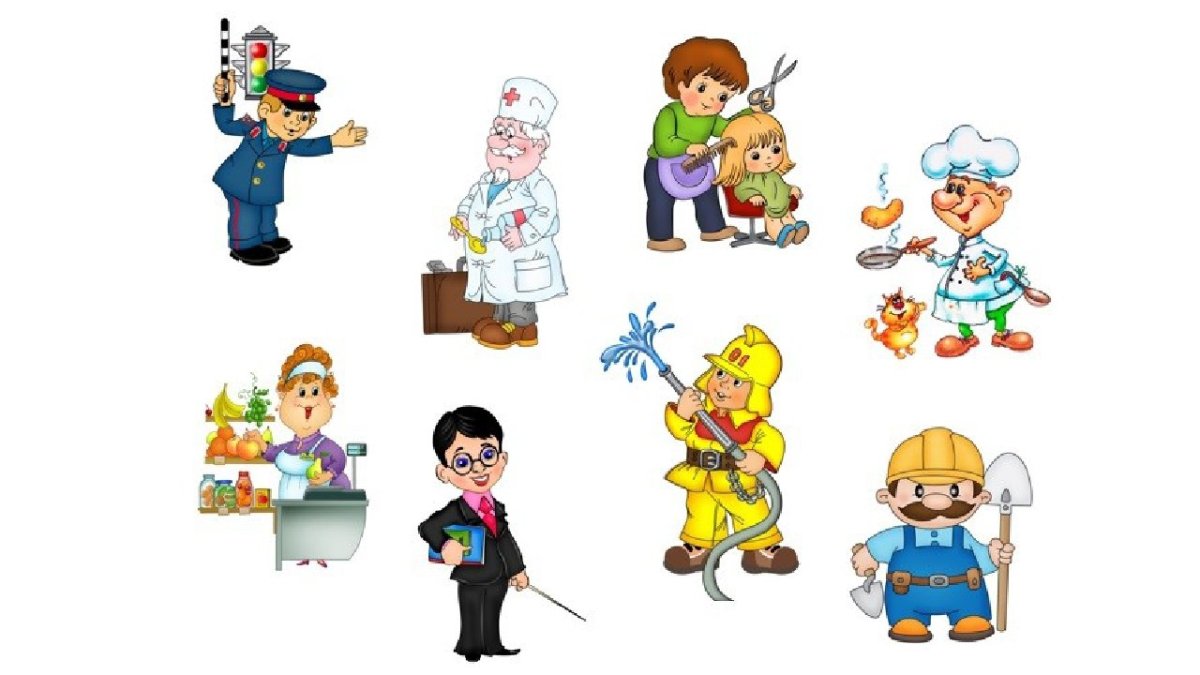 Актуальность проекта
Реализация ФГОС ДО обеспечивает развитие личности, мотивации и способностей детей в различных видах деятельности, формирует позитивные установки к различным видам труда и творчества, поэтому в содержании образовательной деятельности особое внимание педагогических работников направлено на достижение целей и решение задач социально­коммуникативного развития.
Одной из важнейших составляющих начальной социализации ребенка является его профессиональное самоопределение - процесс сознательного и самостоятельного выбора своего профессионального пути.
Для того чтобы ребенок осознанно сделал выбор во взрослой жизни, его надо познакомить с максимальным количеством профессий, начиная с ближнего окружения, с профессий родителей и людей хорошо знакомых, чей труд дети наблюдают изо дня в день. В основном эта деятельность должна носить информационный характер (общее знакомство с миром профессий), а также включать совместное обсуждение мечты и опыта ребенка, приобретенного им в каких-то видах трудовой деятельности.
Проблема
У детей с ТНР - снижен познавательный интерес и ограничены знания, малый жизненный опыт. В ходе беседы с детьми это подтвердилось. Дети недостаточно ознакомлены с профессиями своих родителей. Они не знают место работы, название специальности, трудовые обязанности родителей. На вопрос «Кем работает твой папа?», можно услышать ответы: «Папа играет за компьютером», «Не знаю».
Таким образом, для того, чтобы расширить кругозор старших дошкольников о мире профессий и систематизировать профориентационную работу уже на этапе дошкольного возраста, был разработан педагогический проект «Все профессии важны- все профессии нужны». Но в работе детского сада имеются свои сложности в осуществлении развития интереса к труду взрослых:
 Ограничены возможности наблюдения за трудом взрослых, значительная часть их труда протекает не на глазах у детей.
 Не отработана система ознакомления дошкольников с миром профессий.
Объект изучения: профессиональная деятельность взрослых.
Гипотеза:
Этот проект сформирует у дошкольников представления о мире профессий через активизацию познавательного интереса к людям труда; и будет способствовать зарождению профессионально ориентированных интересов и склонностей у детей. А правильный выбор профессии определяет жизненный успех в дальнейшем.
Мы предполагаем, что знакомство детей в дошкольном возрасте с миром профессий будет успешным, если будет проводиться планомерная, последовательная работа, включающая разнообразные методы и приёмы, а также взаимодействие всех участников образовательных отношений.
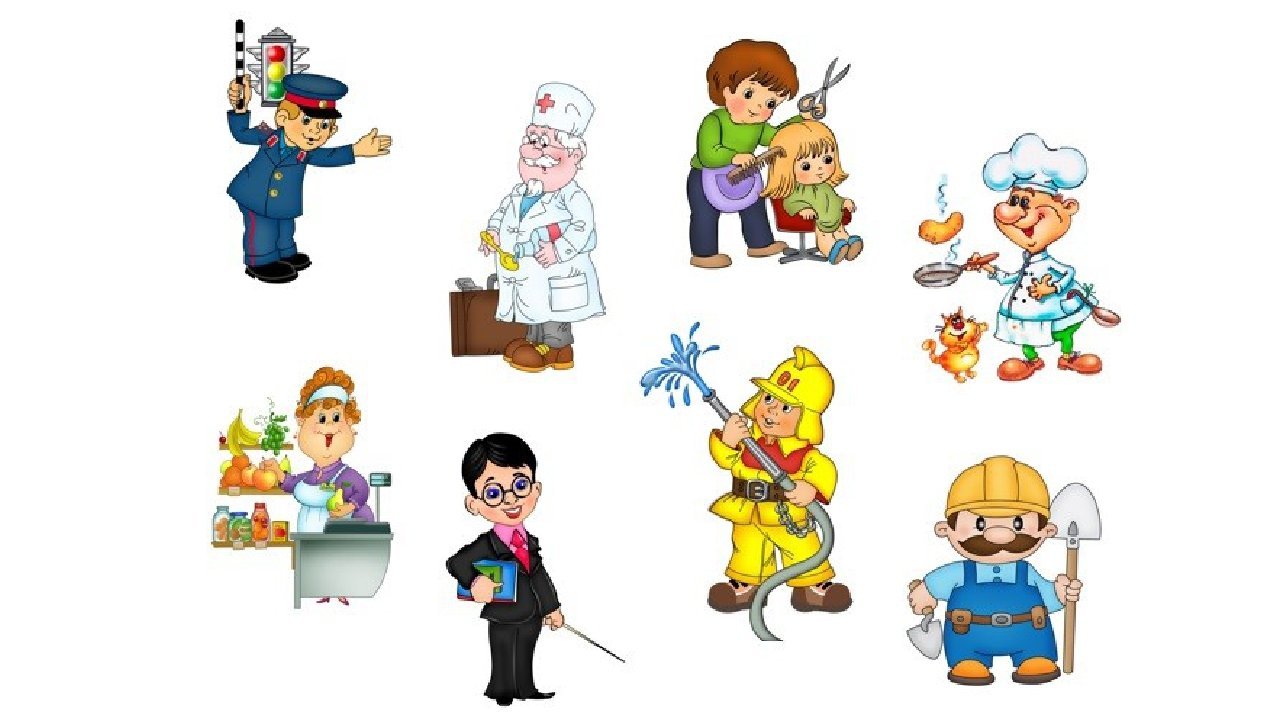 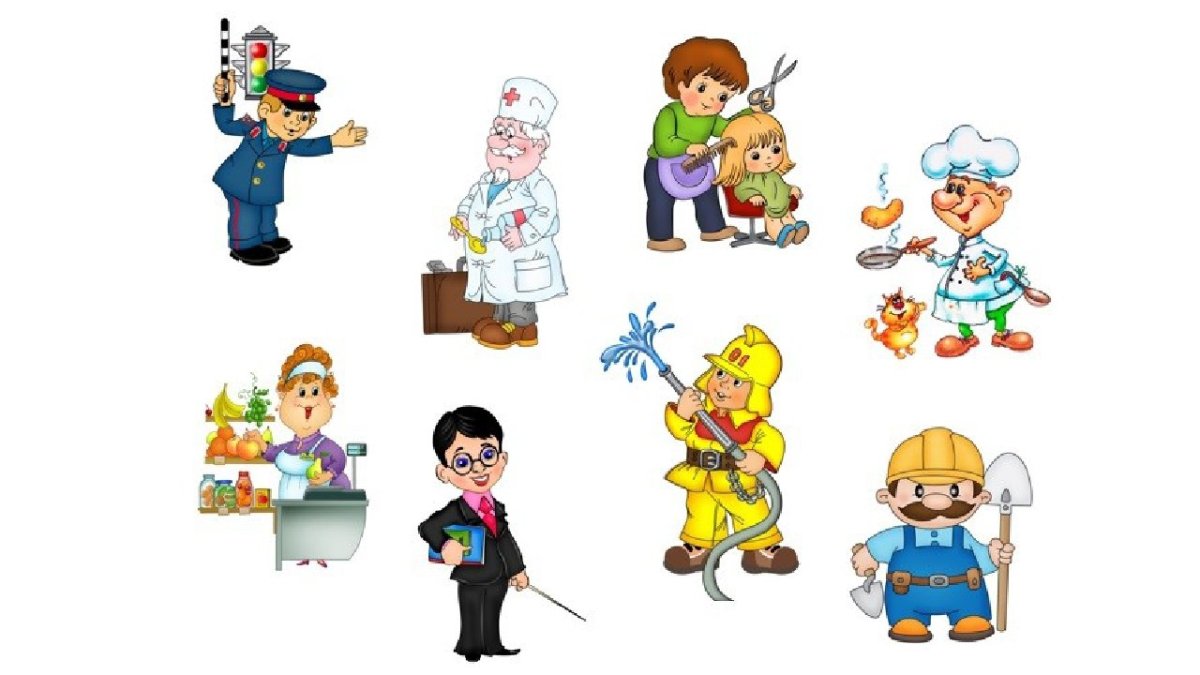 Цели:
 Способствовать формированию у дошкольников представлений о мире профессий через активизацию познавательного интереса к людям труда;
 Способствовать зарождению профессионально ориентированных интересов и склонностей у детей.
Коррекционная цель:
 Развитие лексико-грамматических категорий и связной речи по теме «Профессии. Орудии труда."
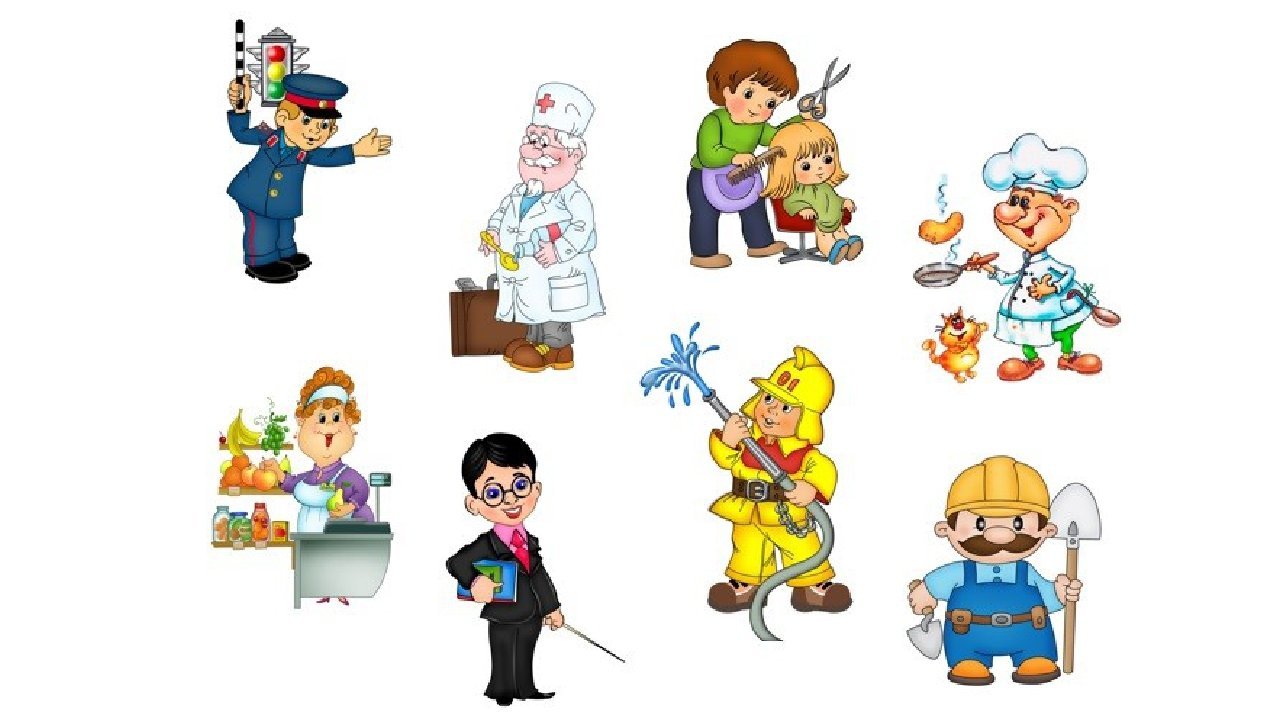 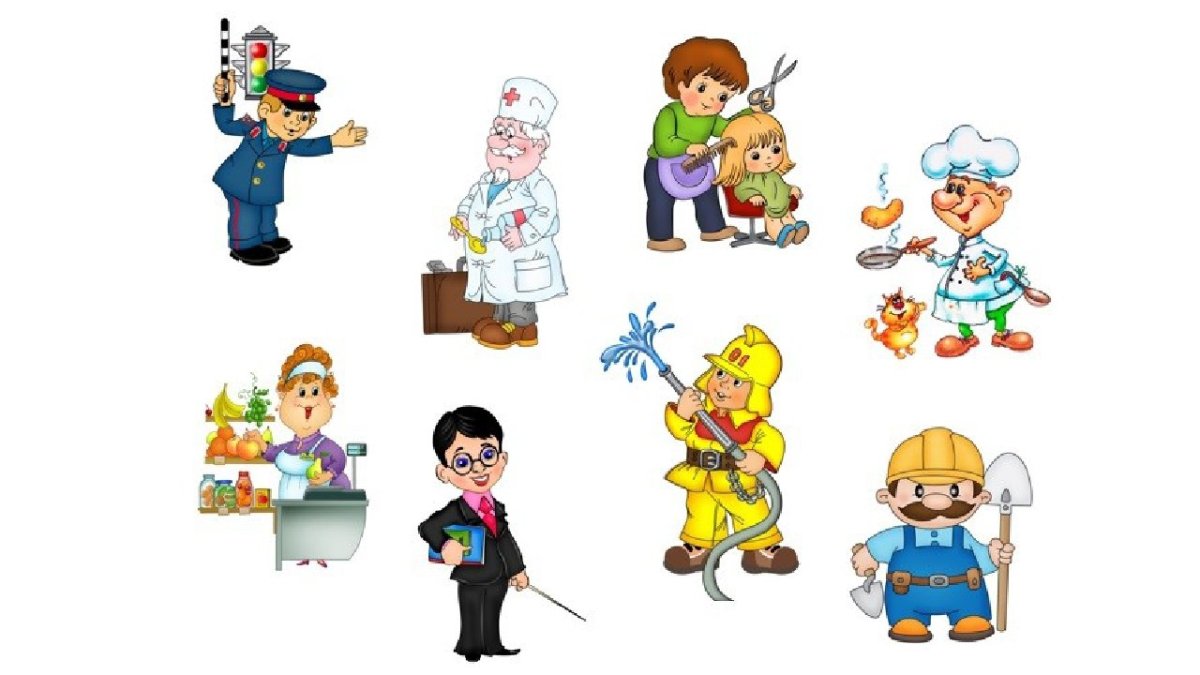 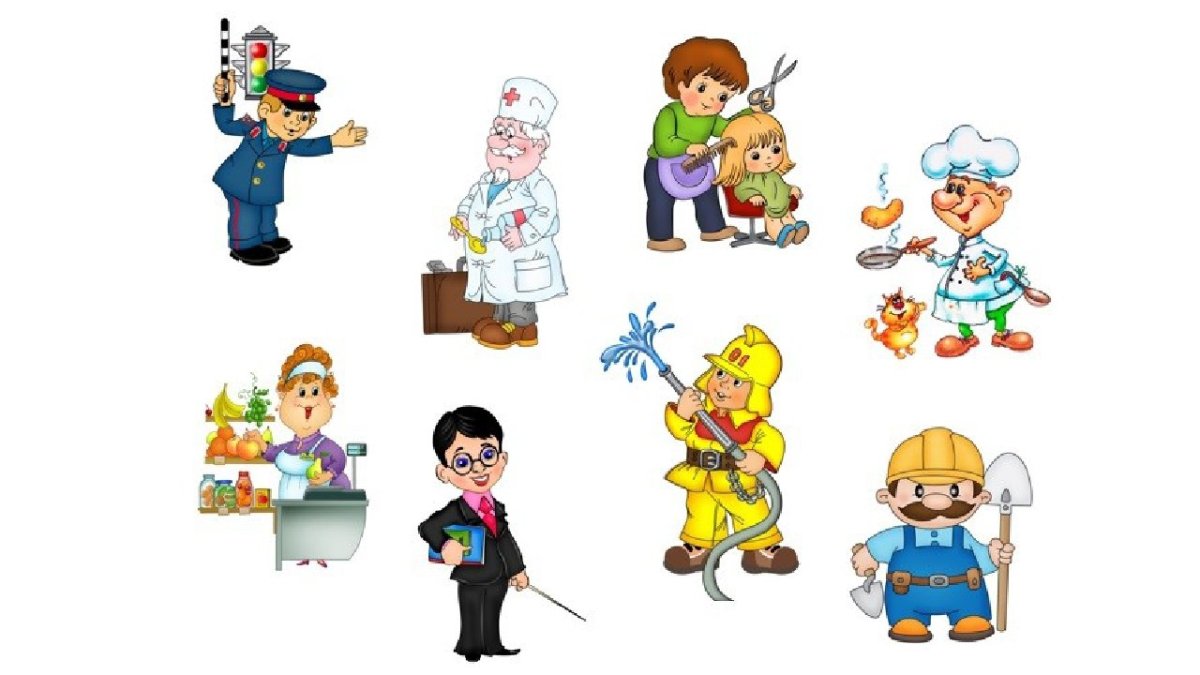 Задачи для детей:
Речевое развитие.
Обогащать и активизировать слова, родовые понятия и видовые обобщения, связанные с темой.
 Совершенствовать навыки по формированию звукопроизношения, связной речи и усвоению грамматических конструкций.
Познавательное  развитие.
Расширять знания у детей о людях разных профессиях и орудиях их труда, показать значимость профессиональной деятельности взрослых для общества.
 Развивать познавательную активность детей в процессе ознакомления с профессиями.
Учить детей самостоятельно искать информацию путем общения с родителями, сверстниками, окружающими, учить анализировать полученную информацию;
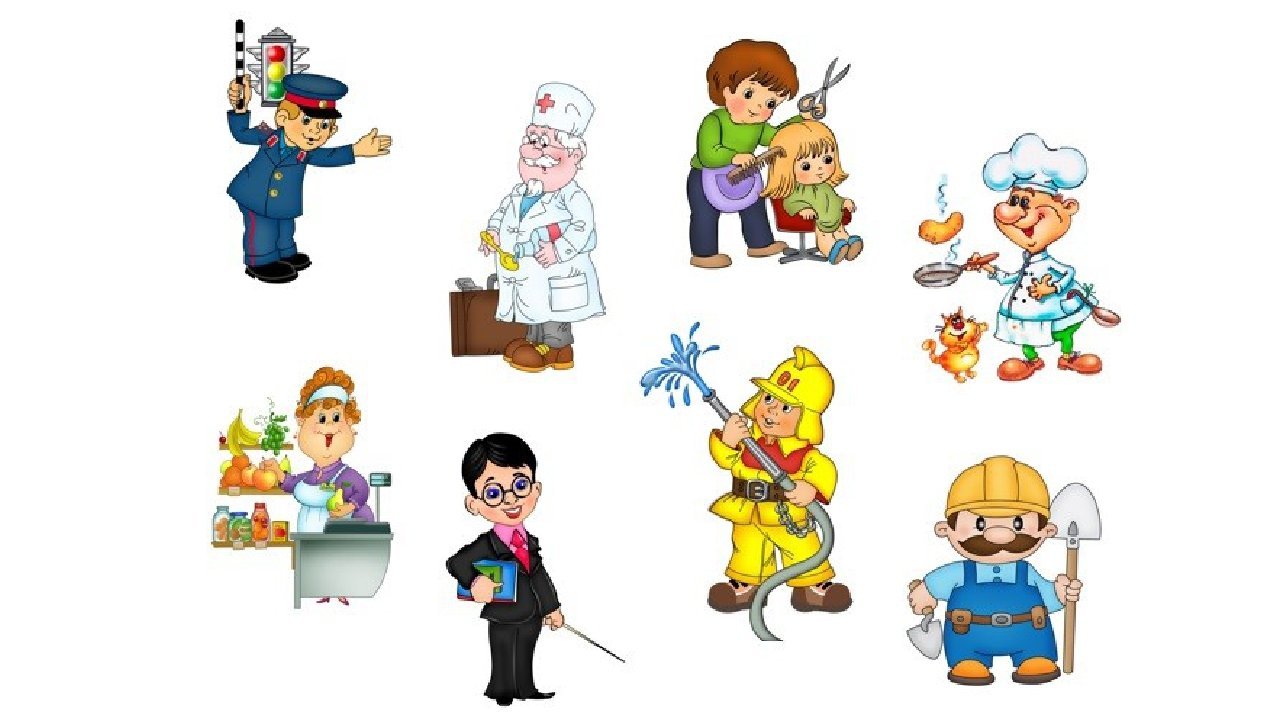 Социально­ коммуникативное развитие.
Прививать привычки здорового образа жизни как залог успешного будущего в дальнейшем самоопределении.
Объединить детей и родителей в совместной познавательной и творческой проектной деятельности;
Способствовать формированию у ребёнка положительного отношения к труду, навыков самообслуживания, умению выполнять простые трудовые поручения;
Воспитывать у детей трудолюбие и чувство уважения к  труду взрослых.

Физическое развитие. 
Развивать физические качества;
Формировать основы безопасной жизнедеятельности в различных видах двигательной активности.

Художественно­ эстетическое развитие.
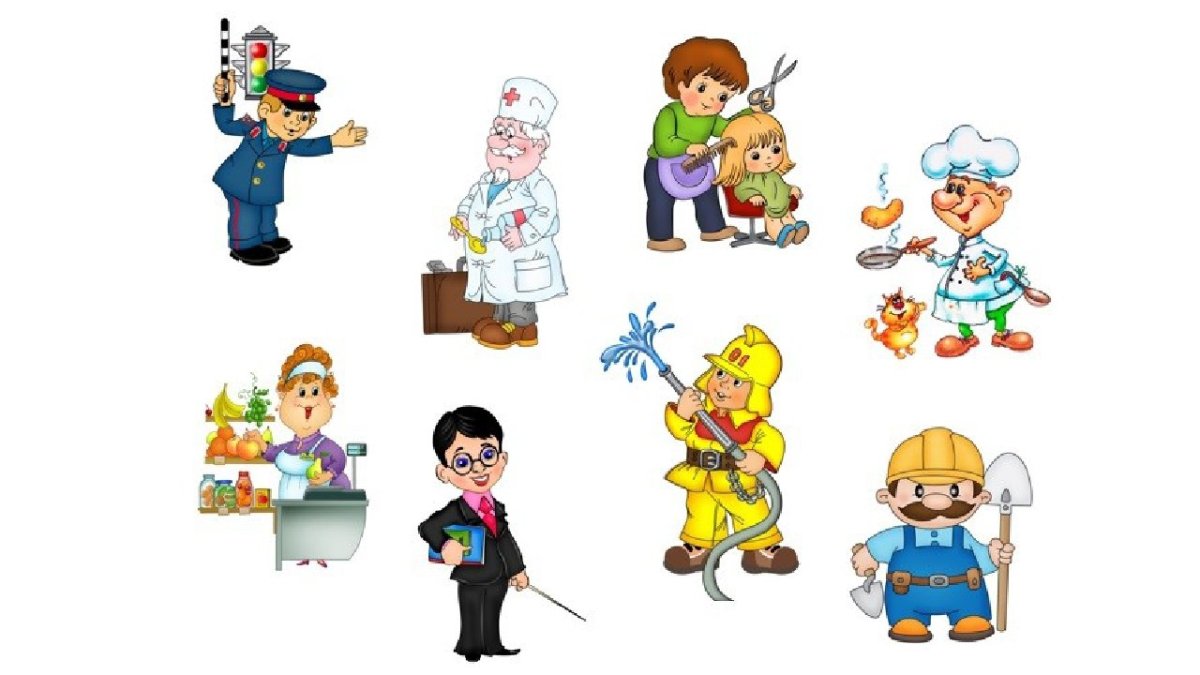 - Развивать творческие способности и склонности детей
- Развивать чувство ритма по средствам музыкального сопровождение для мероприятий; (песни, игры, танцы).
Для родителей:
1. Повышается интерес родителей к ценностям личностно­ориентированного образования.
2.  Родители осознанно включаются в процесс, таким образом, обеспечивается возможность преемственного продолжения работы с ребёнком в домашних условиях.
3.  Оптимизация детско-родительских отношений.
4.  Участие совместно с детьми в выставках и творческих конкурсах.
 5. Создание атмосферы доверия, взаимопонимания и сотрудничества  со    всеми участниками образовательного процесса.
 6.  Повышение уровня информированности родителей о деятельности ДО.
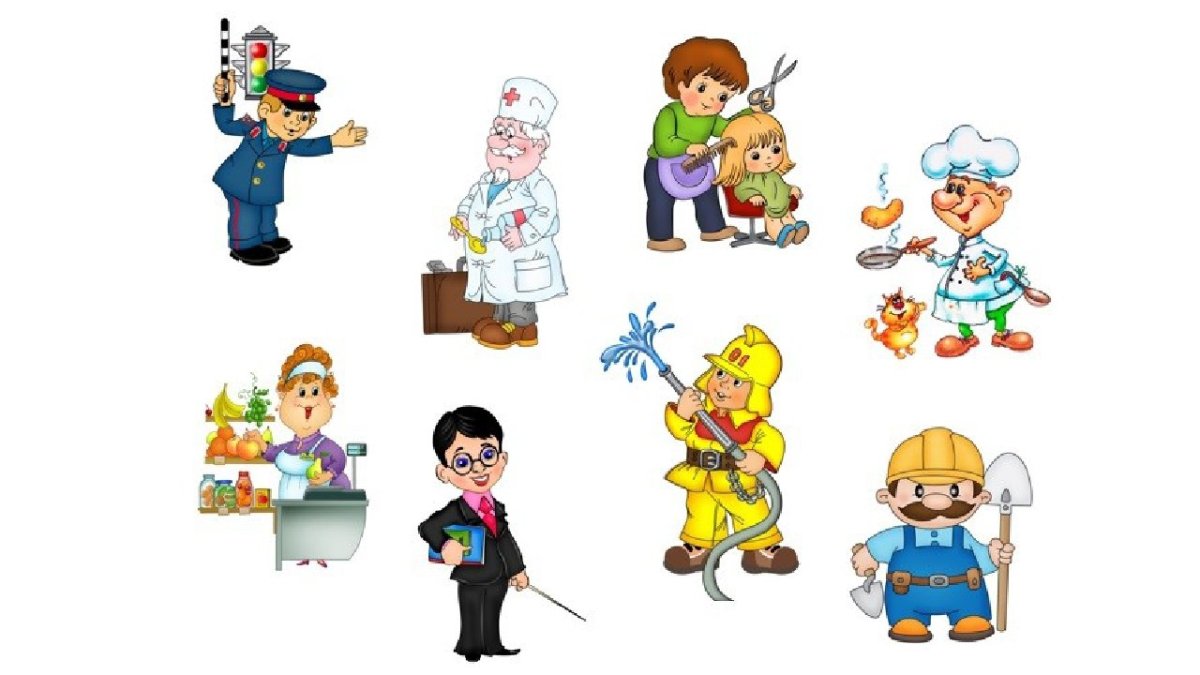 Для педагогов:
      1. Самореализация, повышение творческого потенциала. 
      2. Повышение компетентности по использованию в образовательном процессе современных педагогических технологий (педагоги удовлетворены проведенной работой и результатами проекта; собран и систематизирован весь материал по теме проекта);
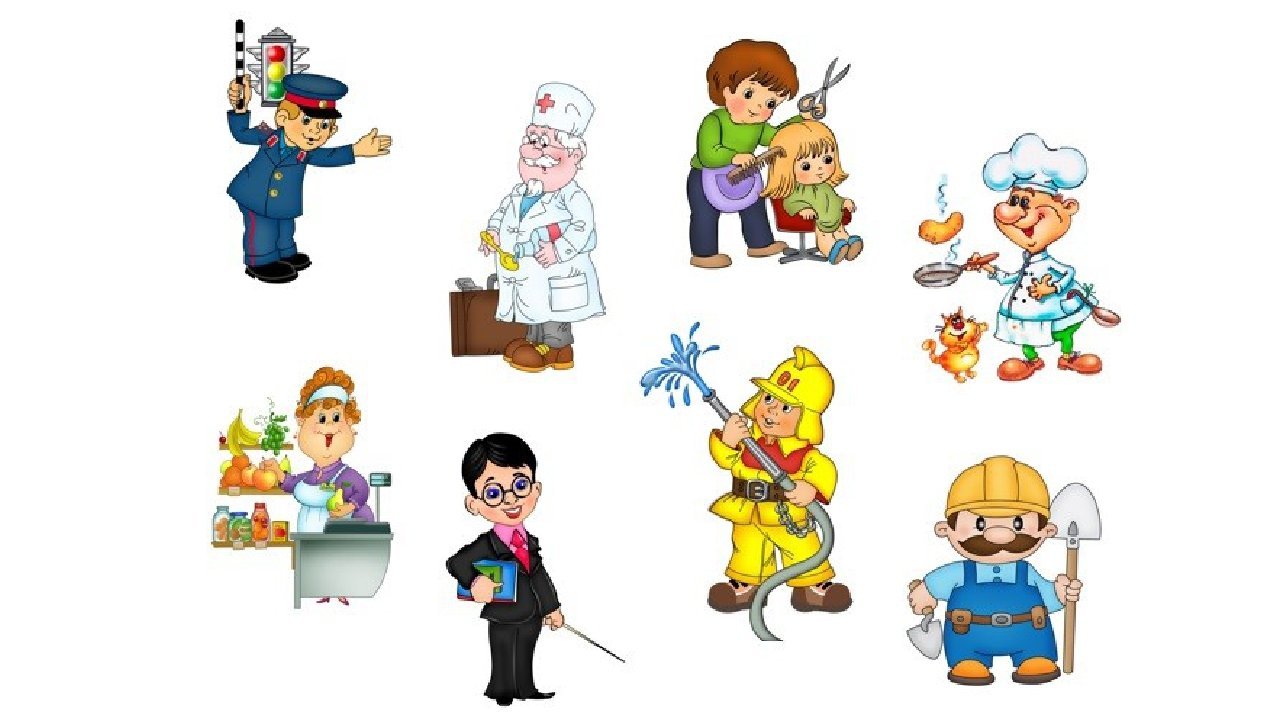 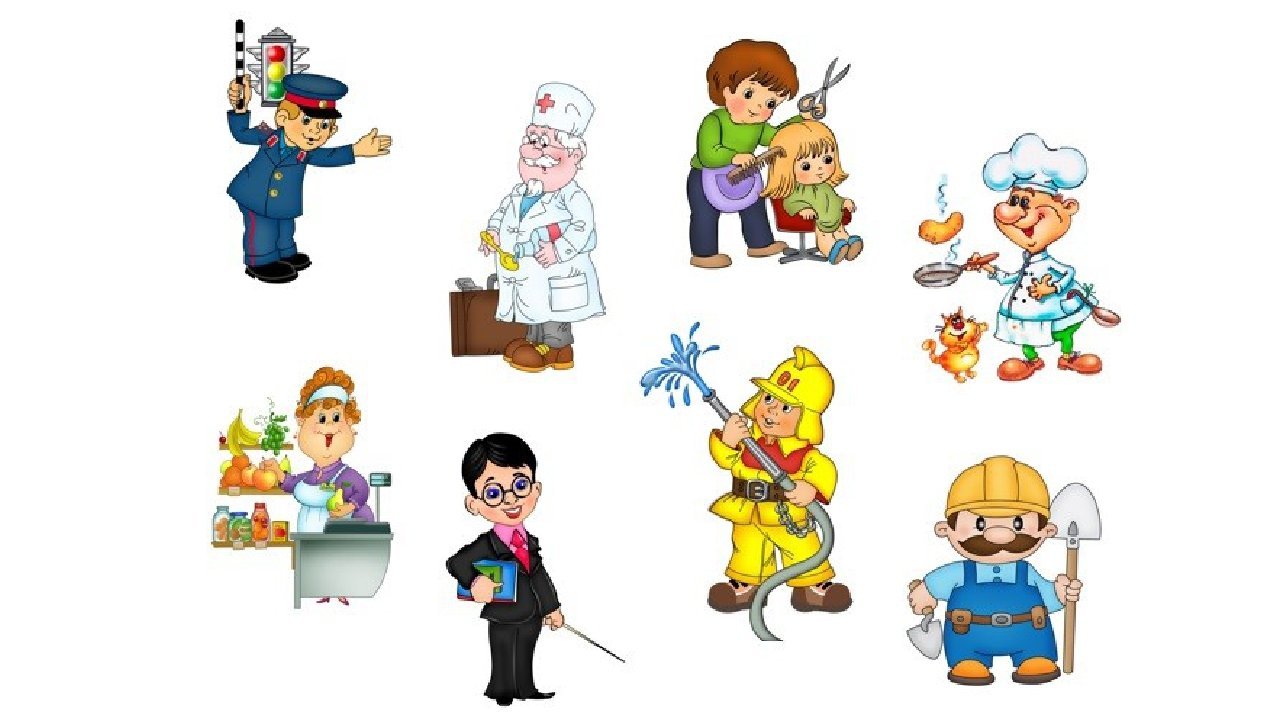 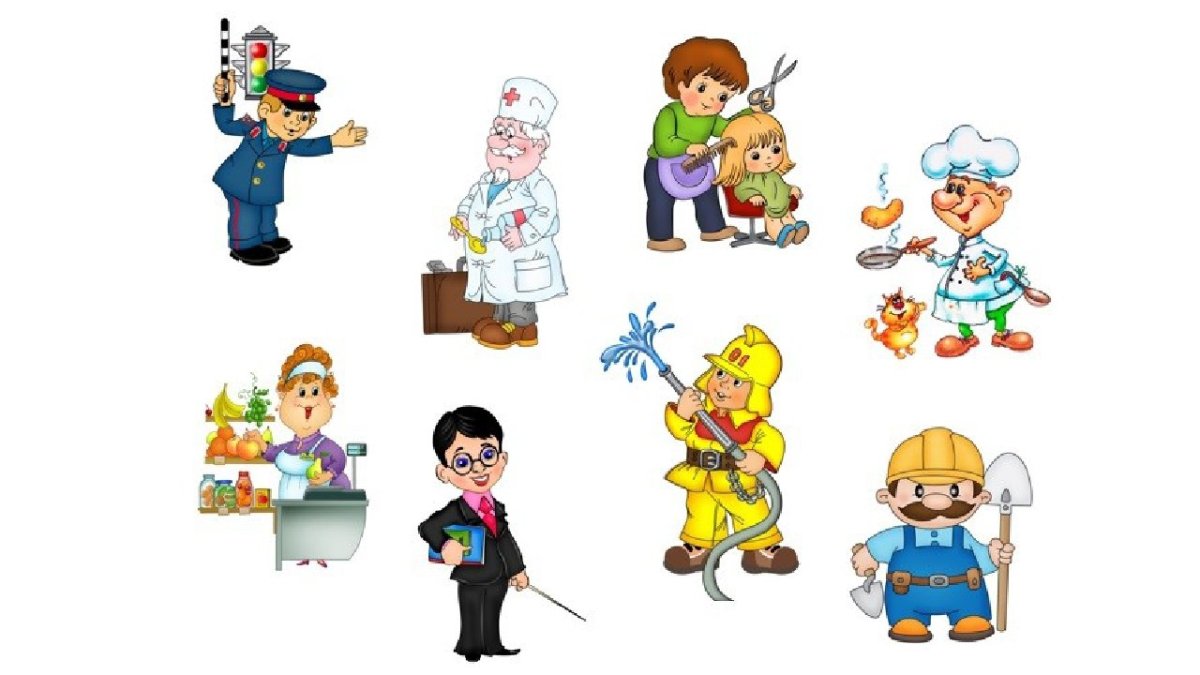 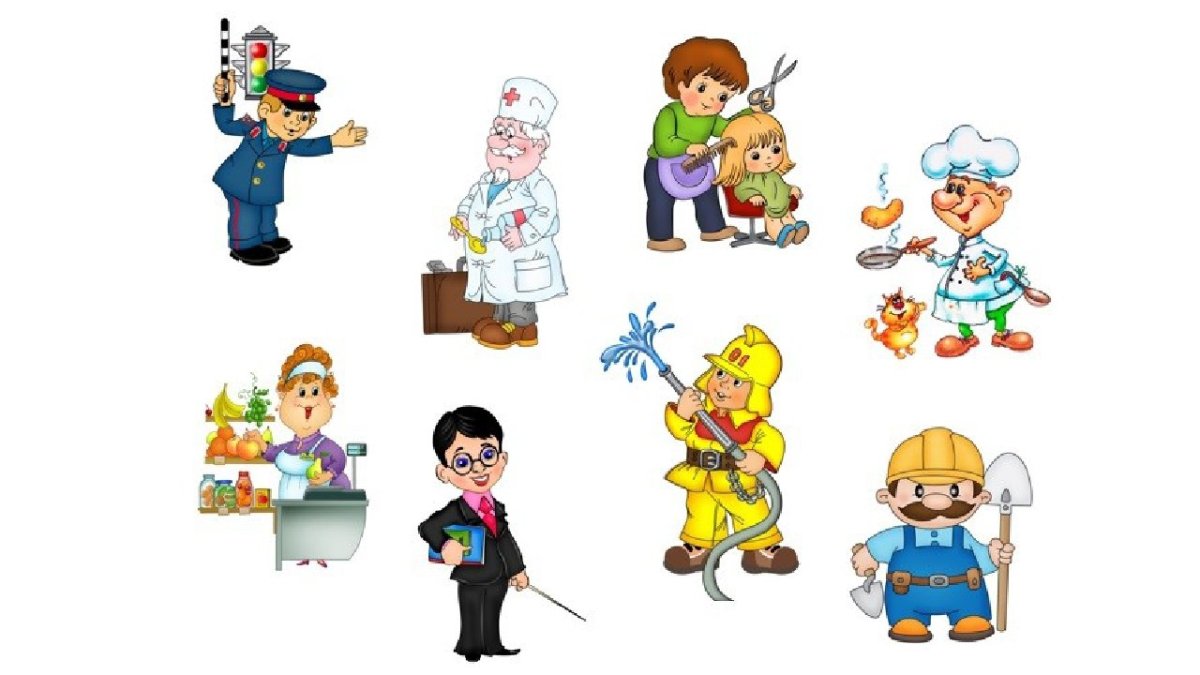 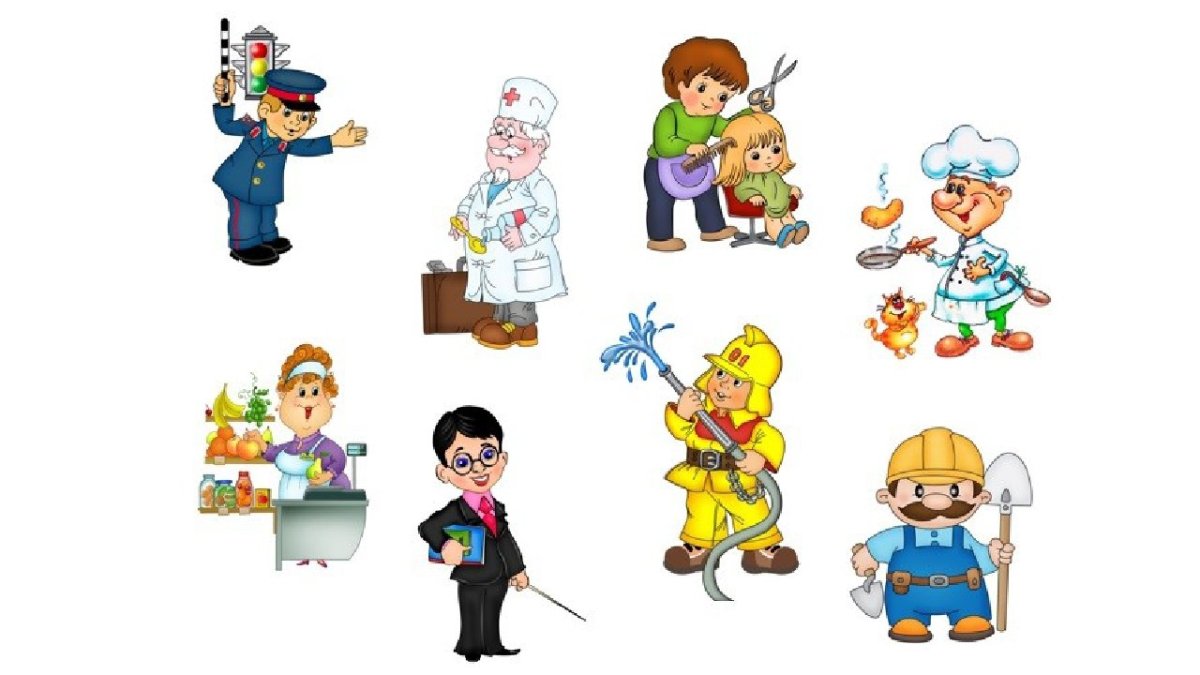 Этапы реализации проекта:
I этап. Подготовительный (Поисково­аналитический).
Поиск и изучение справочной, методической и художественной литературы, произведений устного народного творчества (стихи, загадки, пословицы, поговорки, скороговорки) о труде и профессиях.
Диагностика уровня знаний у детей о людях разных профессиях и орудиях их труда.
Создание информационной базы (Разработать план мероприятий, подобрать методическое сопровождение по ранней профориентации детей дошкольного возраста в мире профессий, отобрать медиаресурсы, видеофильмы по теме проекта).
Создание условий для активной самостоятельной, творческой, игровой деятельности детей, которые бы способствовали формированию представлений о мире профессий (обогащение развивающей предметно­пространственной среды- покупка и изготовление предметов, атрибутов, костюмов к сюжетно-ролевым играм, необходимого наглядно-демонстрационного и дидактического материала по теме «Профессии, орудия труда, инструменты», создание картотек игр и упражнений);
II этап . Организационный
Введение детей в ход проекта через игровую ситуация с формулировкой проблемы.
Детям приходит письмо от Незнайки, который не знает, кем хотел бы быть и помочь ему найти ответ на вопрос: «Какая профессия - самая важная, главная, без которой мы не смогли бы ни за что обойтись?» Прочитав письмо от Незнайки, дать возможность высказаться каждому ребёнку.
Постановка 3-х вопросов:
- Что мы знаем о профессиях?
- Какая профессия самая главная?
- Что нужно делать, чтобы узнать это?
Постепенно целенаправленно составить с детьми план совместной деятельности для того, чтобы выяснить, какая профессия самая важная.
План действий:
- Обратиться за помощью к взрослым;
- Найти информацию в книгах; 
- Научиться играть в различные игры по ознакомлению с профессиями.
III этап.  Основной  (формирующий, реализация проекта)
- Взаимодействие с педагогами ДОУ
-Взаимодействие с социальными партнёрами: 
*Школа;
*Представитель ГИБДД;
*Библиотека;
*Встреча с врачом из поликлиники.
- Взаимодействие с родителями
- Взаимодействие с детьми.
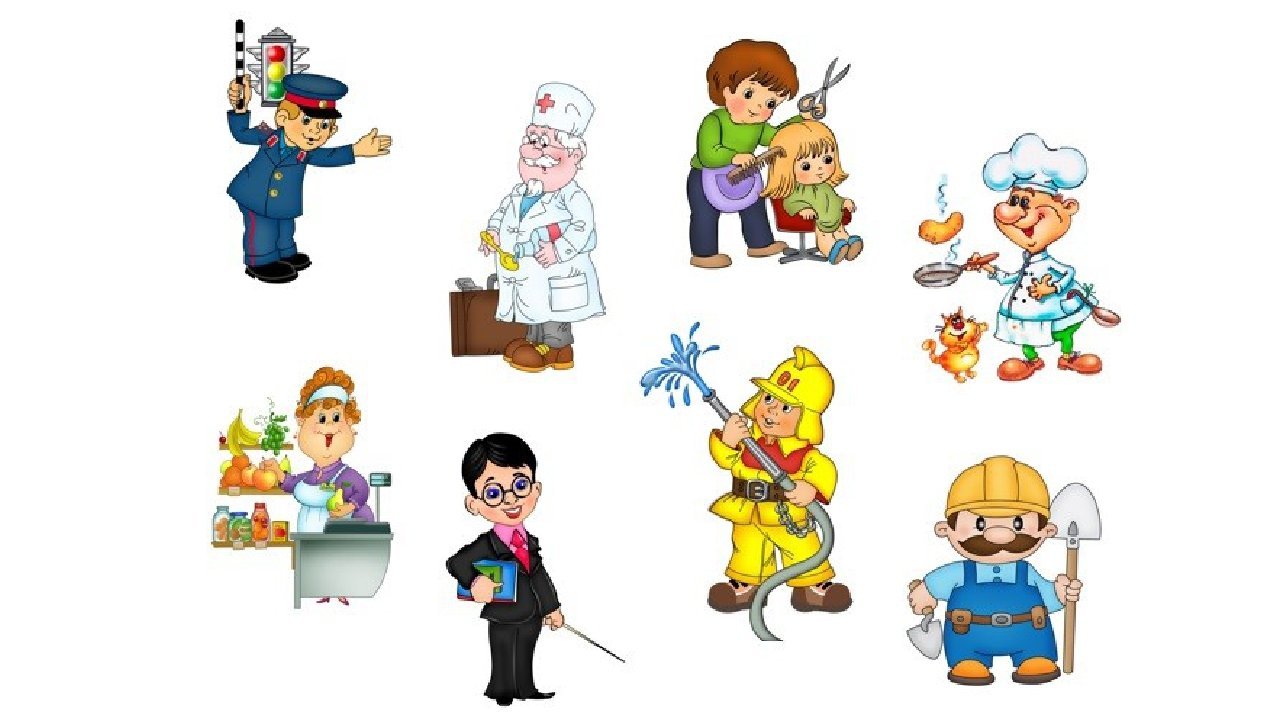 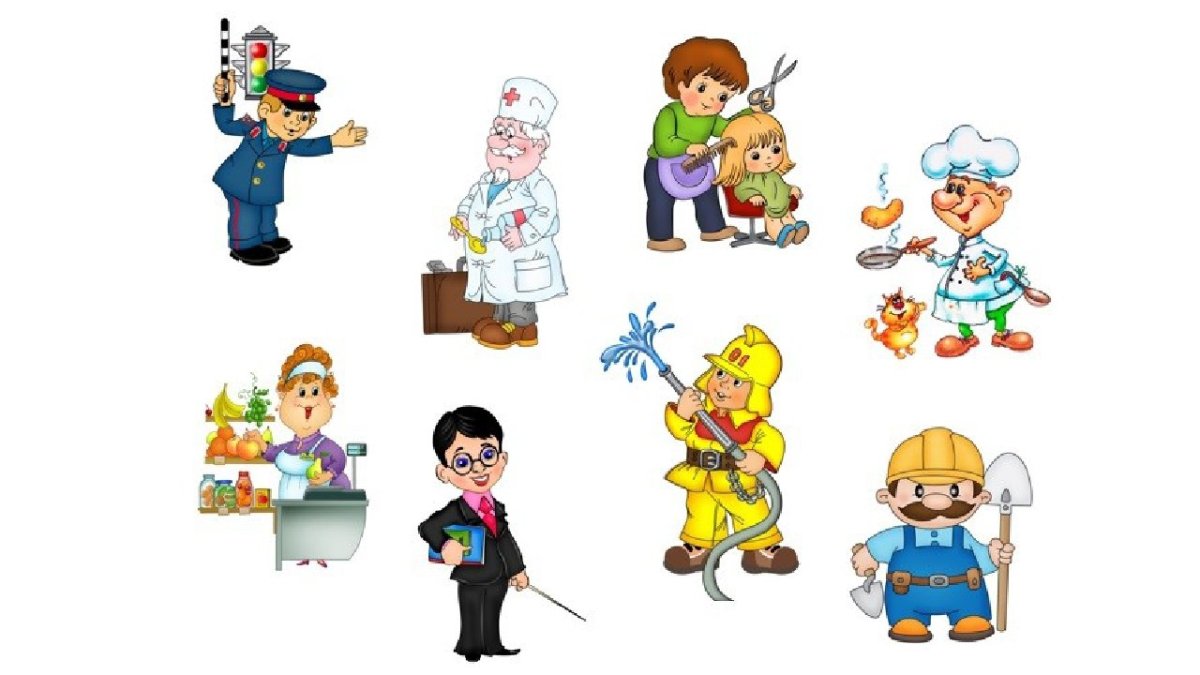 IV этап. Заключительный (итоговый)
Обобщение полученного опыта:
1. Итоговое мероприятие (досуг «Город мастеров»)
2.Продукты проекта
3.Диагностика. Обработка результатов по реализации проекта.
4.Презентация проекта родителям, коллегам.
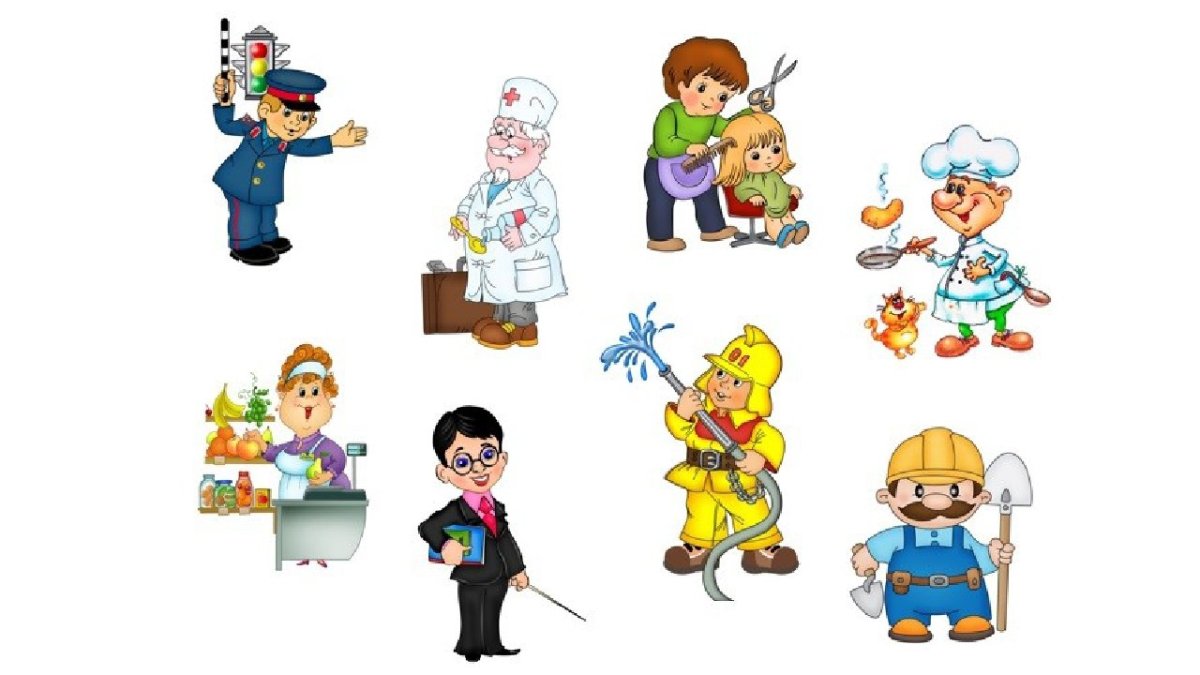 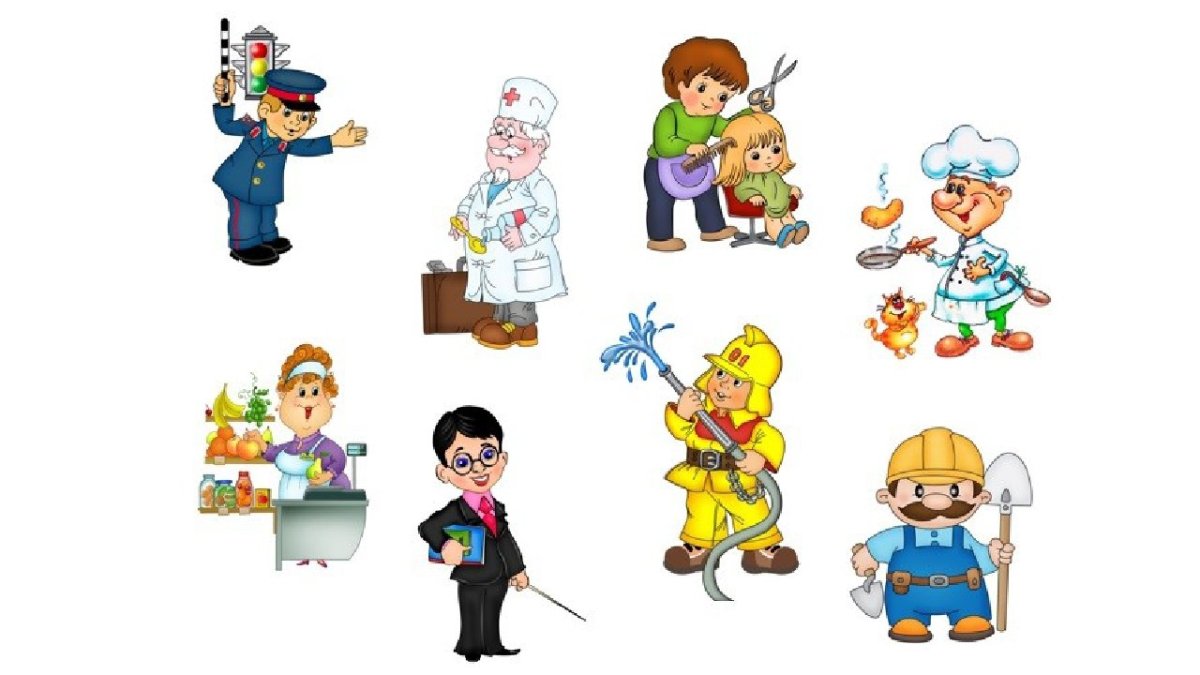 Взаимодействие с родителями.
 Цель: Познакомить родителей с их ролью в ранней профориентации детей и задачами.
Формы и методы взаимодействия с семьёй.
 - Родительские собрание : «Ранняя профориентация детей в дошкольном образовании».
     Целью данной формы работы является включение родителей в проектную деятельность (активизация внимания родителей на огромное воспитывающее значение знакомства, ребенка с их трудом. Знакомство с целью и задачами проекта, оказание родителями помощи в пополнении предметно­развивающей среды, участие в совместном создании родителями и детьми познавательной книги «Калейдоскоп профессий»).
-  Консультации «Знакомство детей с профессиями», Сюжетно-ролевая игра в жизни ребёнка» и др.
-  Памятки для родителей «Профессии в моей семье».
- Развлечение «Мамы всякие нужны, мамы всякие важны» и др.
-  Оформление информационного стенда для родителей по лексическим темам проекта.
- Театрализованное представление «Необычные приключения».
Взаимодействие с детьми
Формы организации:
Работа над проектом осуществлялась:
В совместной деятельности (во время организованной образовательной деятельности, в ходе режимных моментов);  в самостоятельной деятельности детей.
Через различные виды детской деятельности, используя многообразные формы и методы:
 Игровая деятельность;
 ООД воспитателей и КОД учителя-логопеда;
 Проектная деятельность - «Мы снимаем кино», «Хочу всё знать»;
 Познавательно-исследовательская-деятельность;
 Художественно-творческая деятельность;
 Коммуникативная деятельность (Целевые прогулки и экскурсии; Наблюдения за трудом взрослых; Беседы, Интервьюирование «Моя  будущая профессия», встречи с интересными людьми)
 Совместная трудовая деятельность взрослого и ребенка, организация трудовых действий;
 Двигательная деятельность.
Продукты проектной деятельности:
 Выставка рисунков «Кем быть?»
 Фото выставки «Мамы всякие нужны, мамы всякие важны», «Папа на работе».
 Книга-альбом «Калейдоскоп профессий»
 Картотека дидактических игр.
 Картотека стихов, пословиц, загадок, чистоговорок.
 Лэпбук «Профессия- пожарный», «Город мастеров».
 Театрализованная деятельность детей «Кем быть».
 Развлечение «Путешествие в страну дорожных знаков»
 Атрибуты для сюжетно-ролевых игр «Ателье», «Парикмахерская», «ГИБДД».
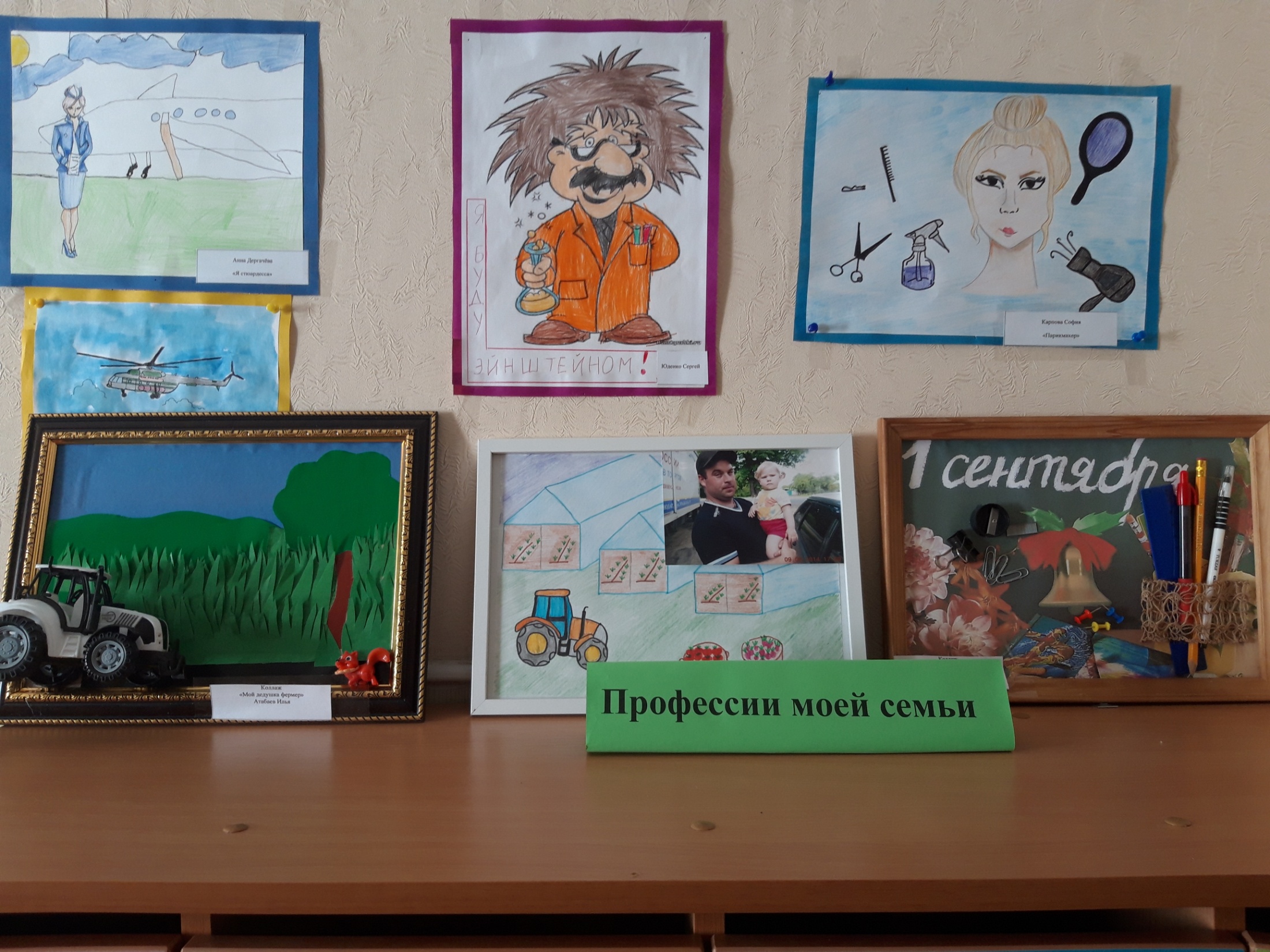 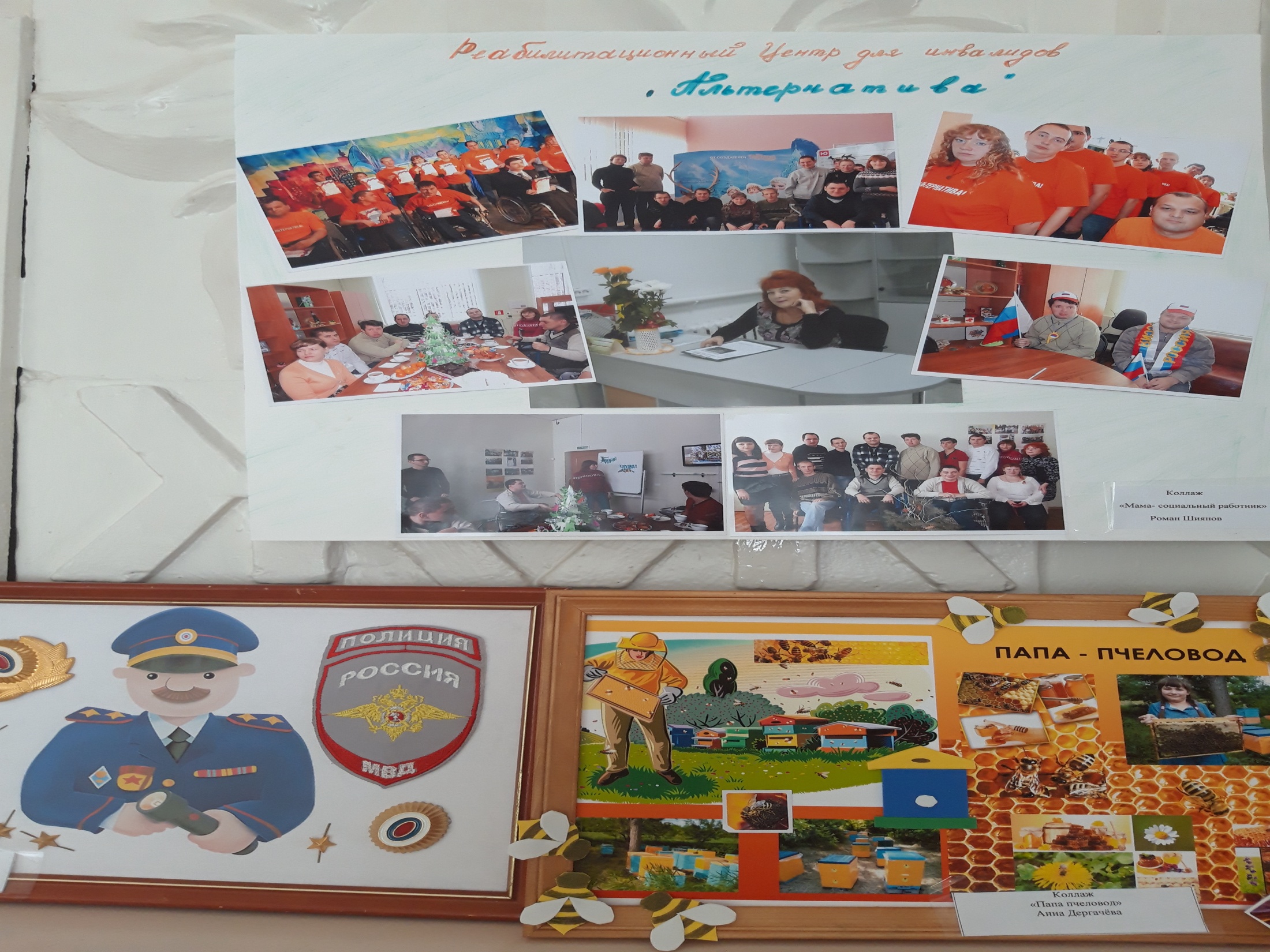 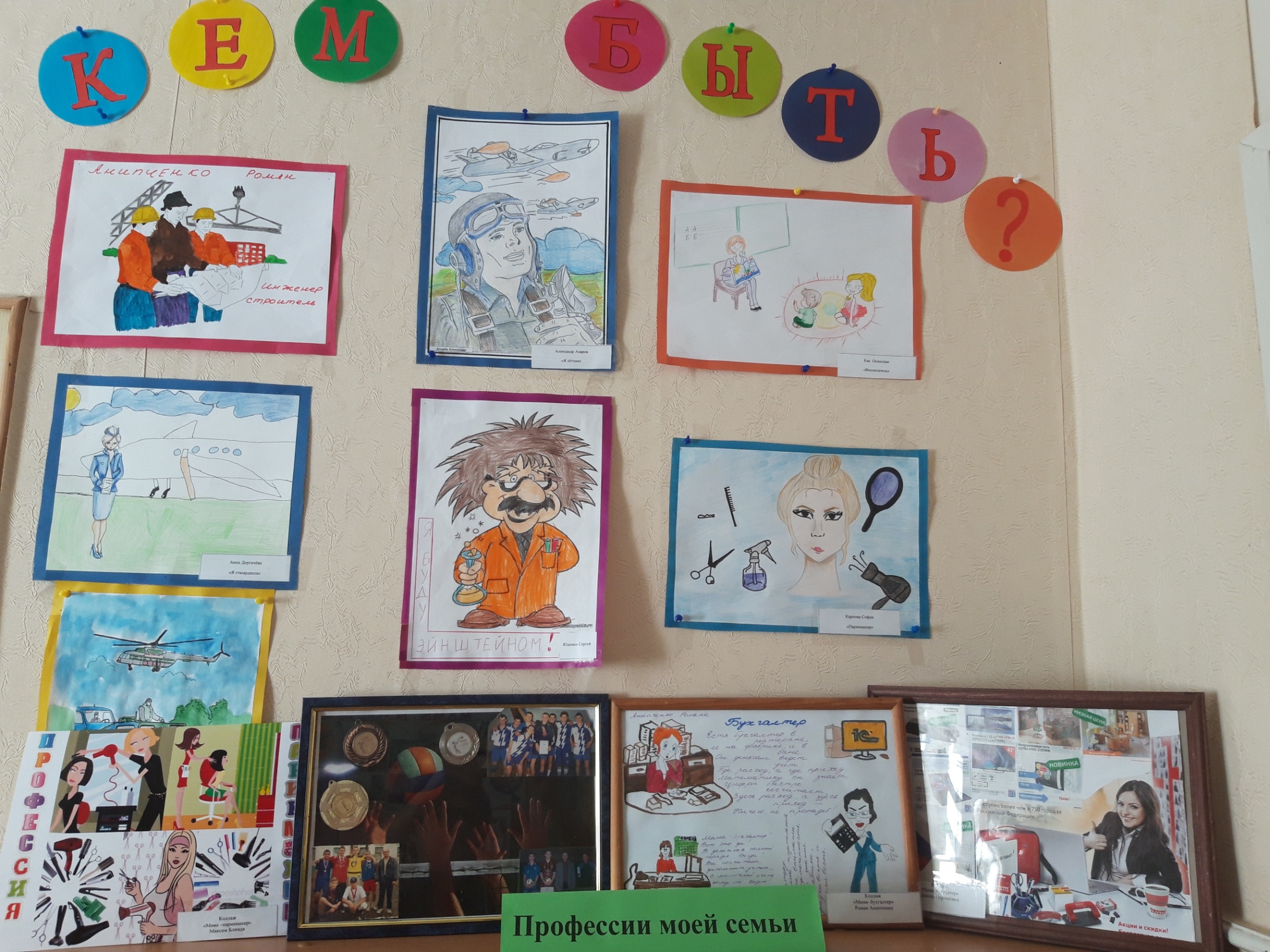 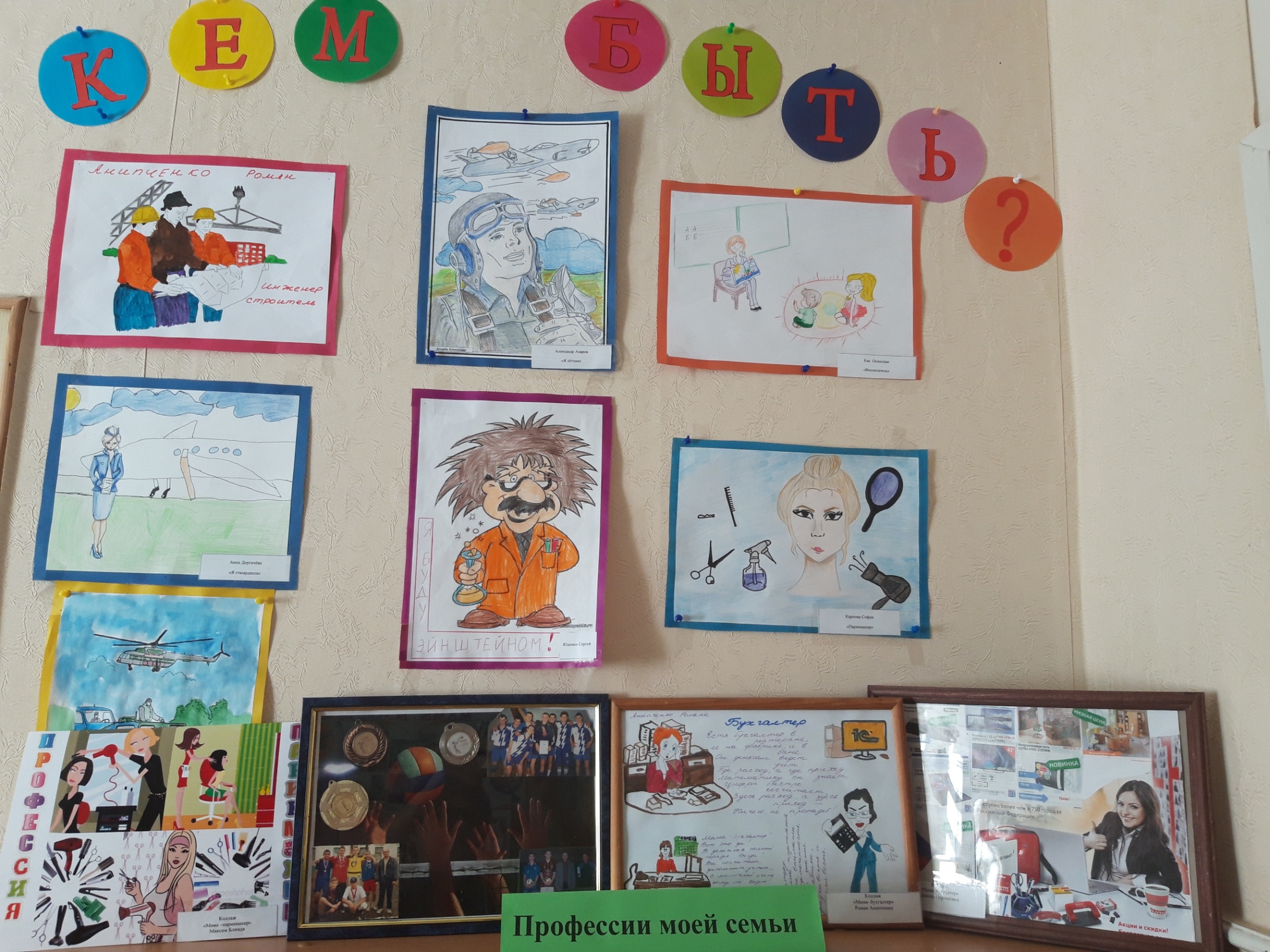 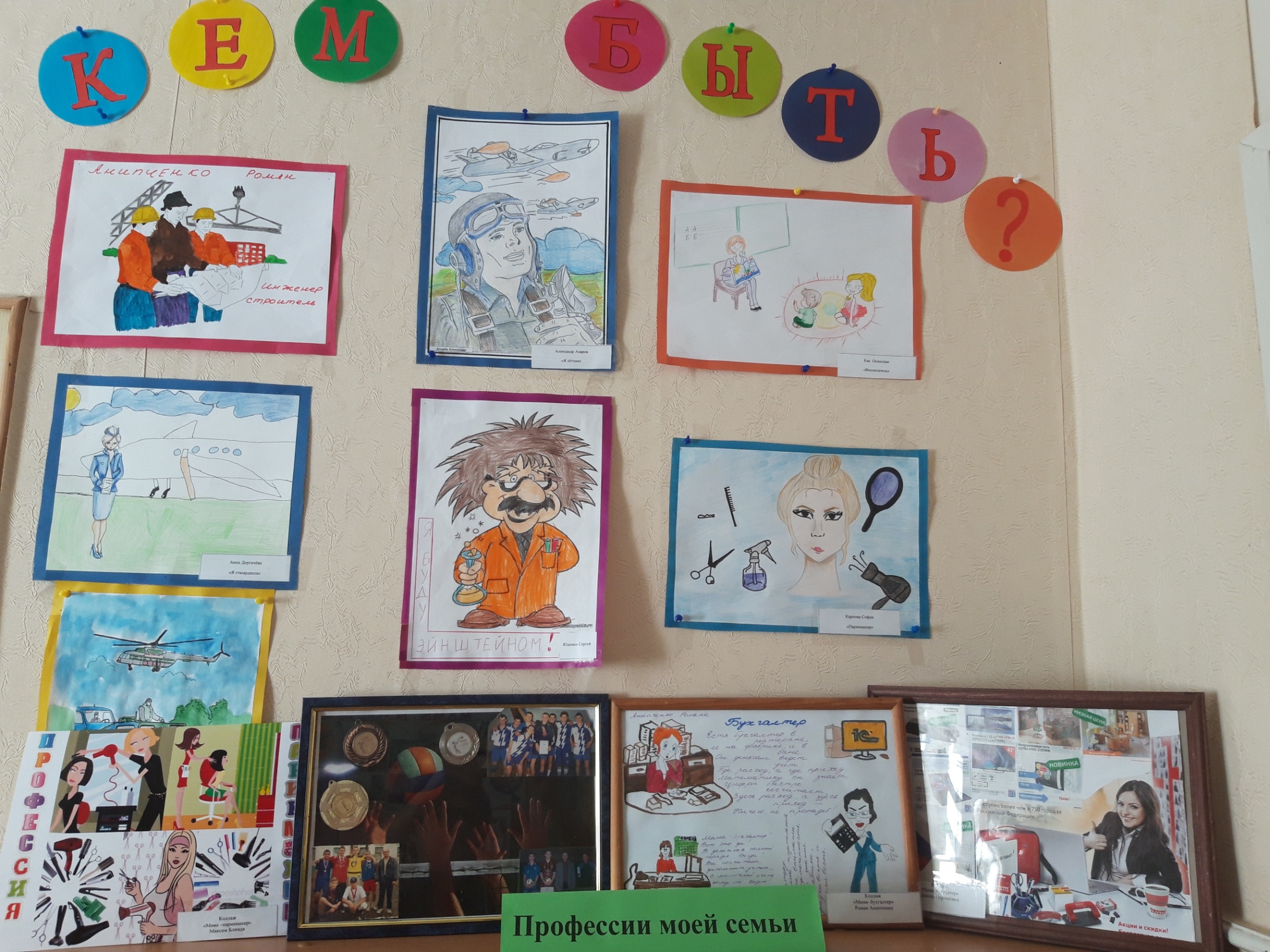 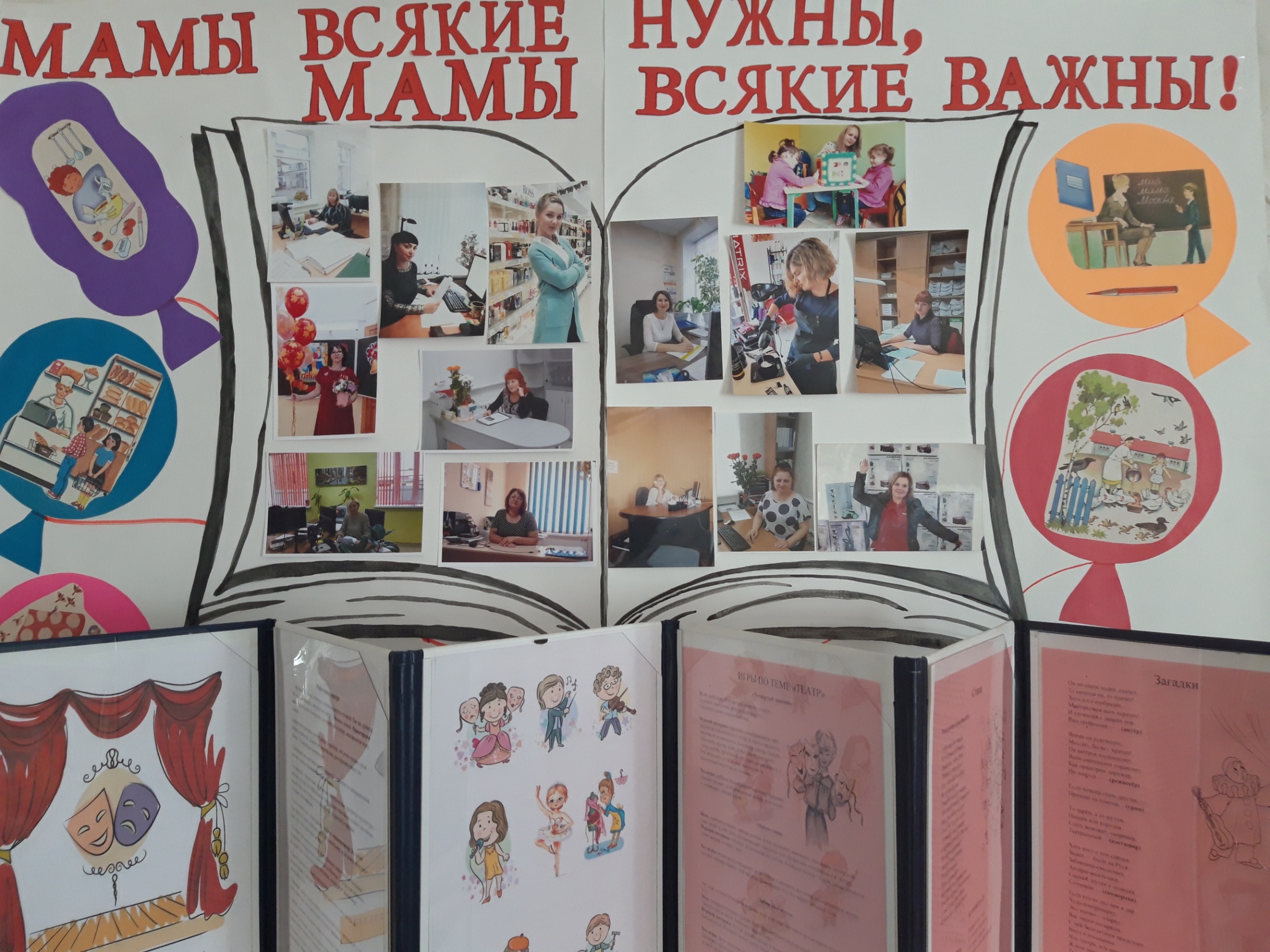 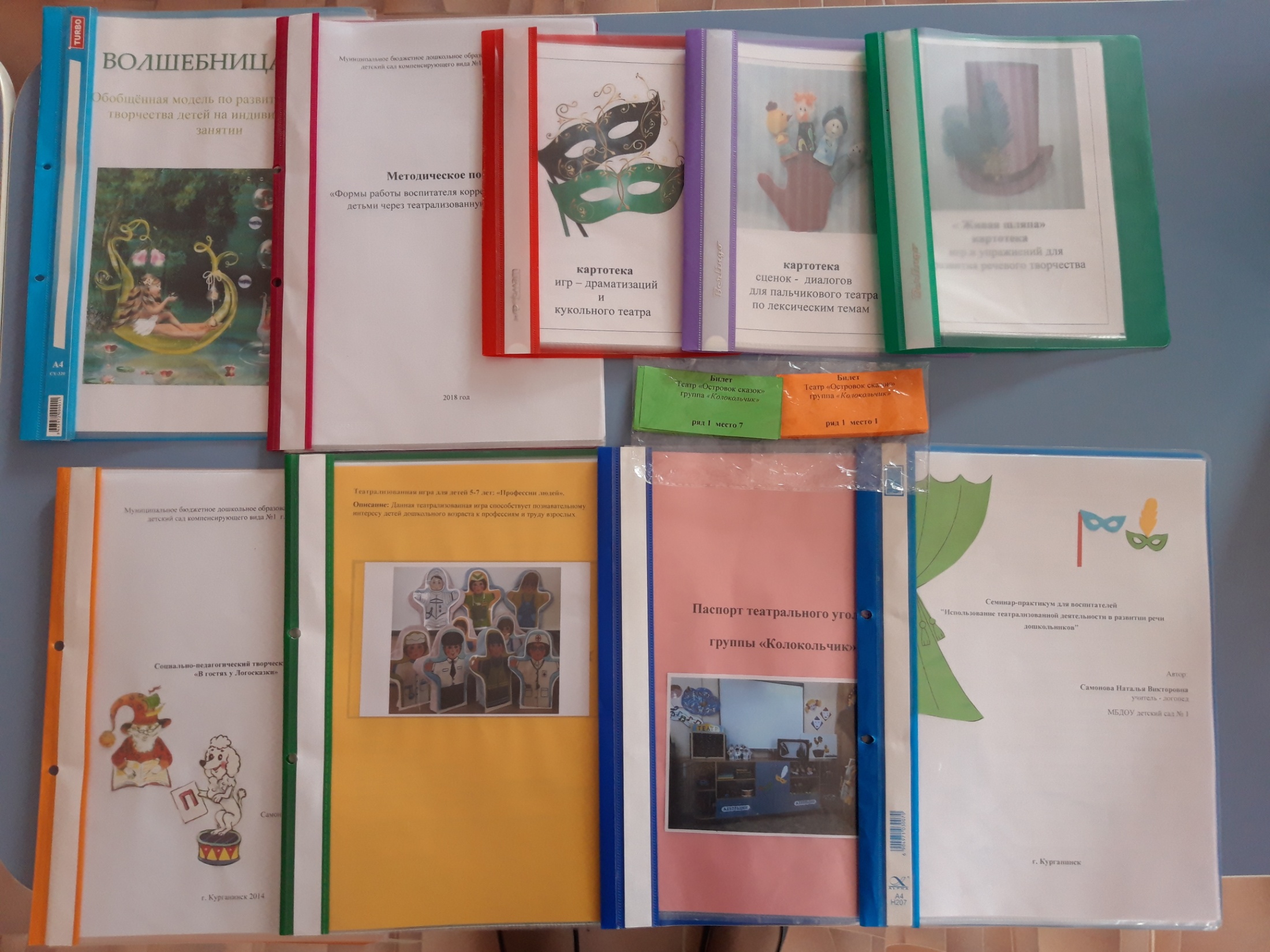 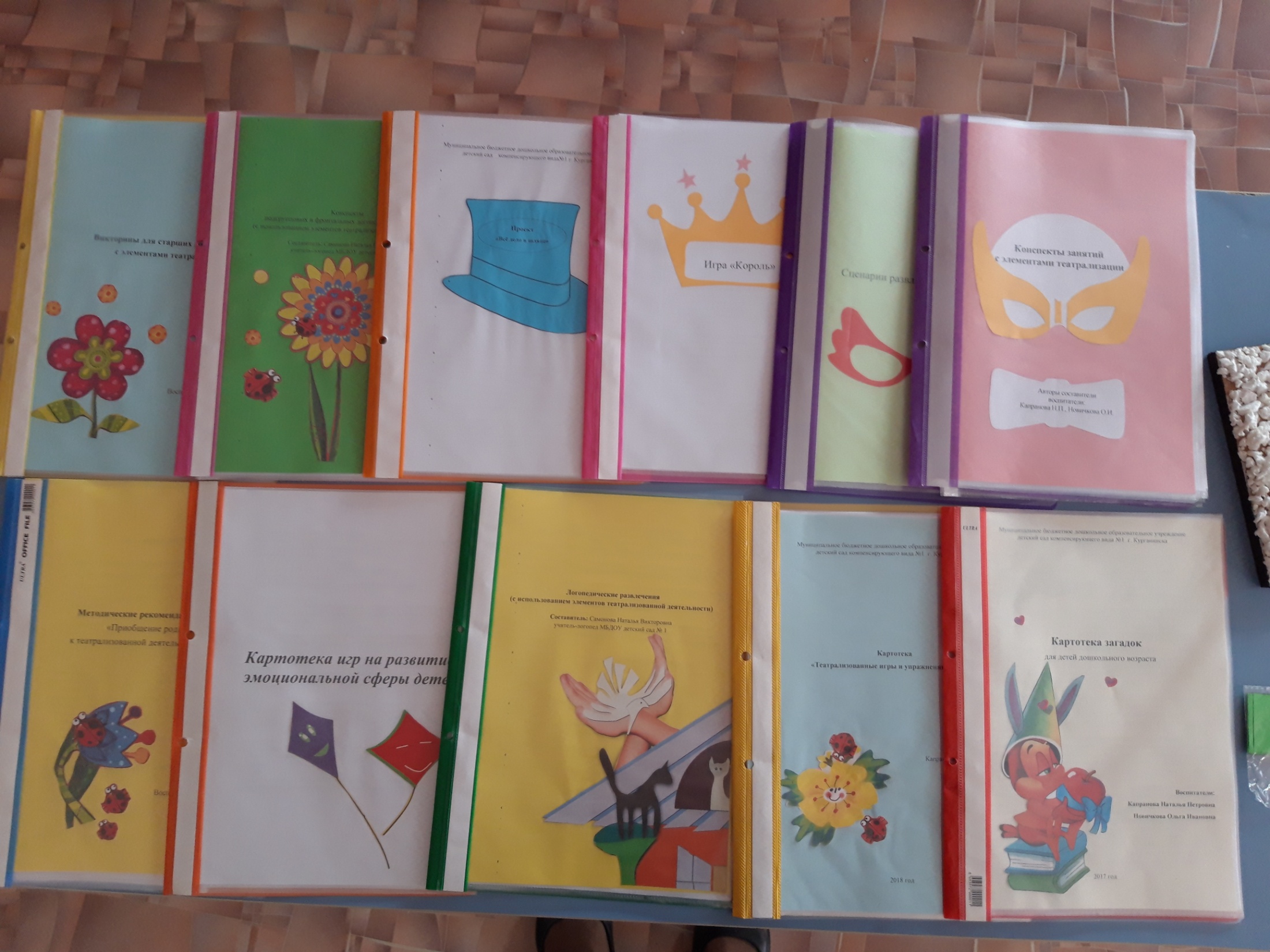 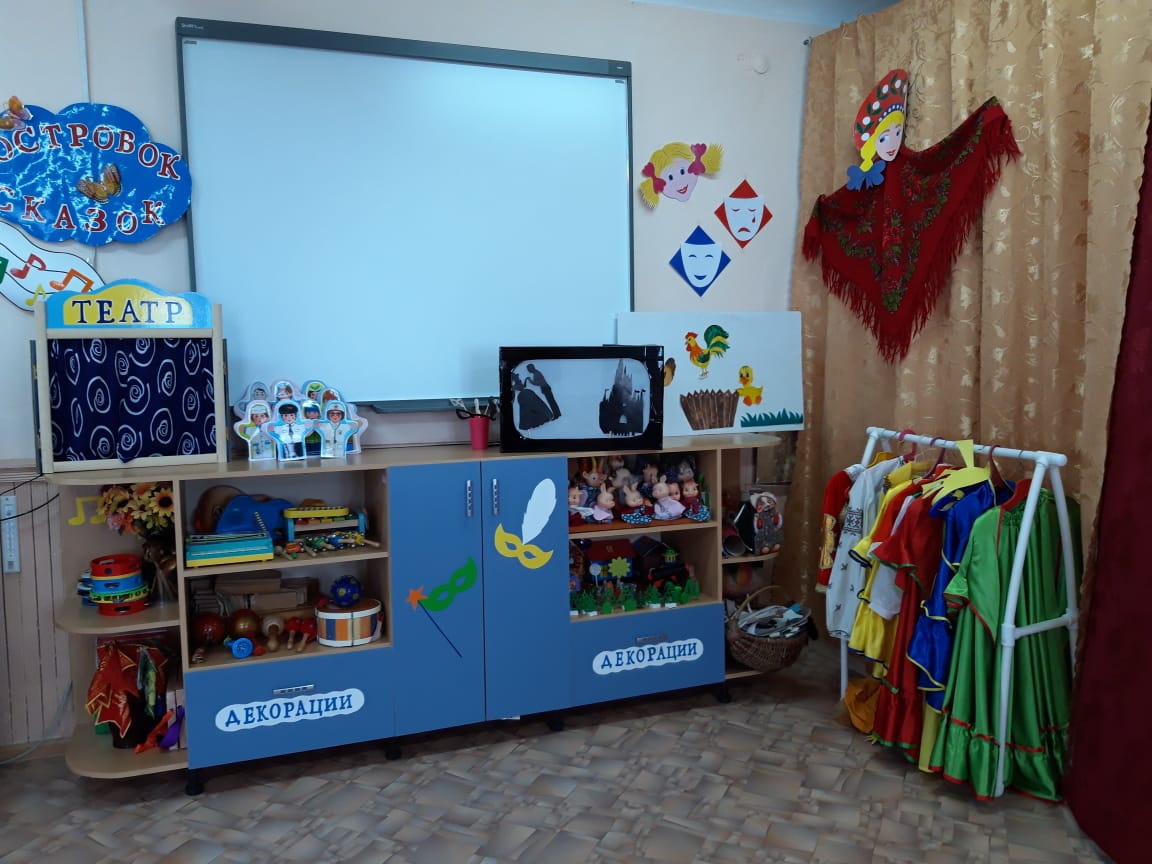 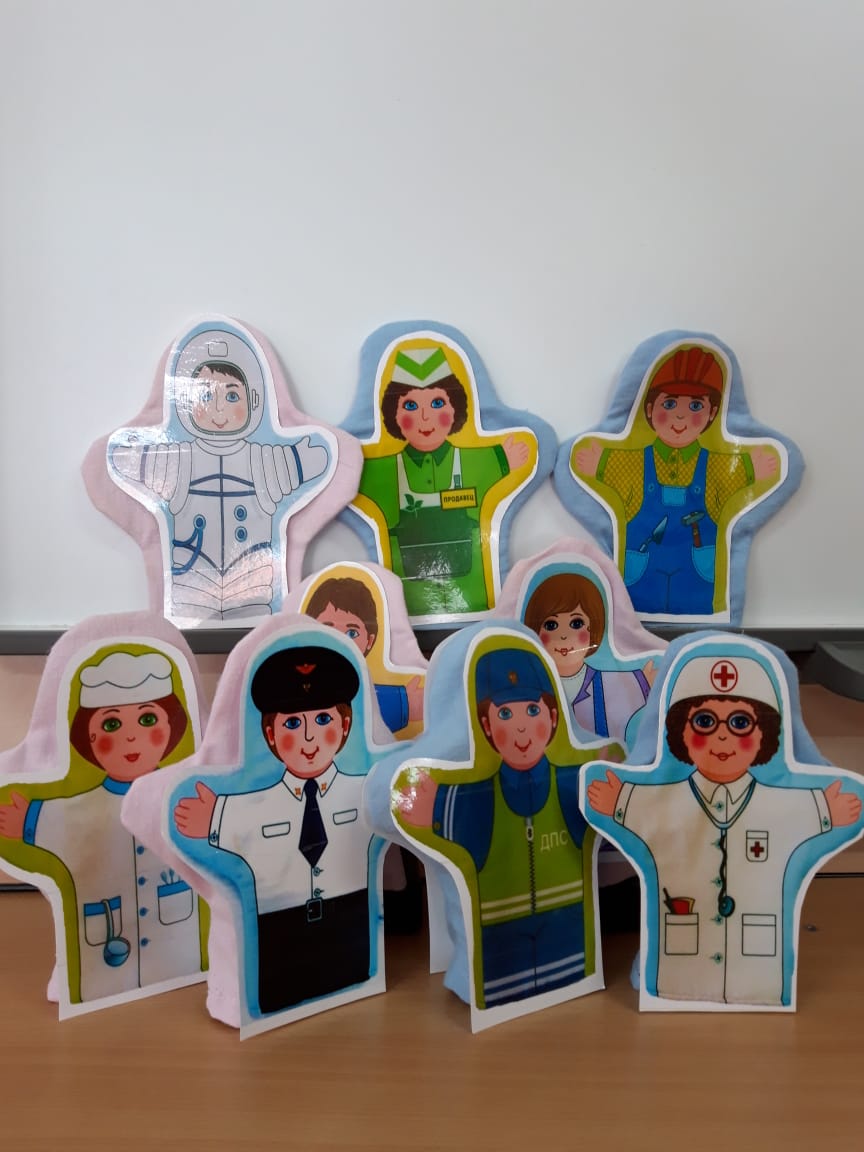 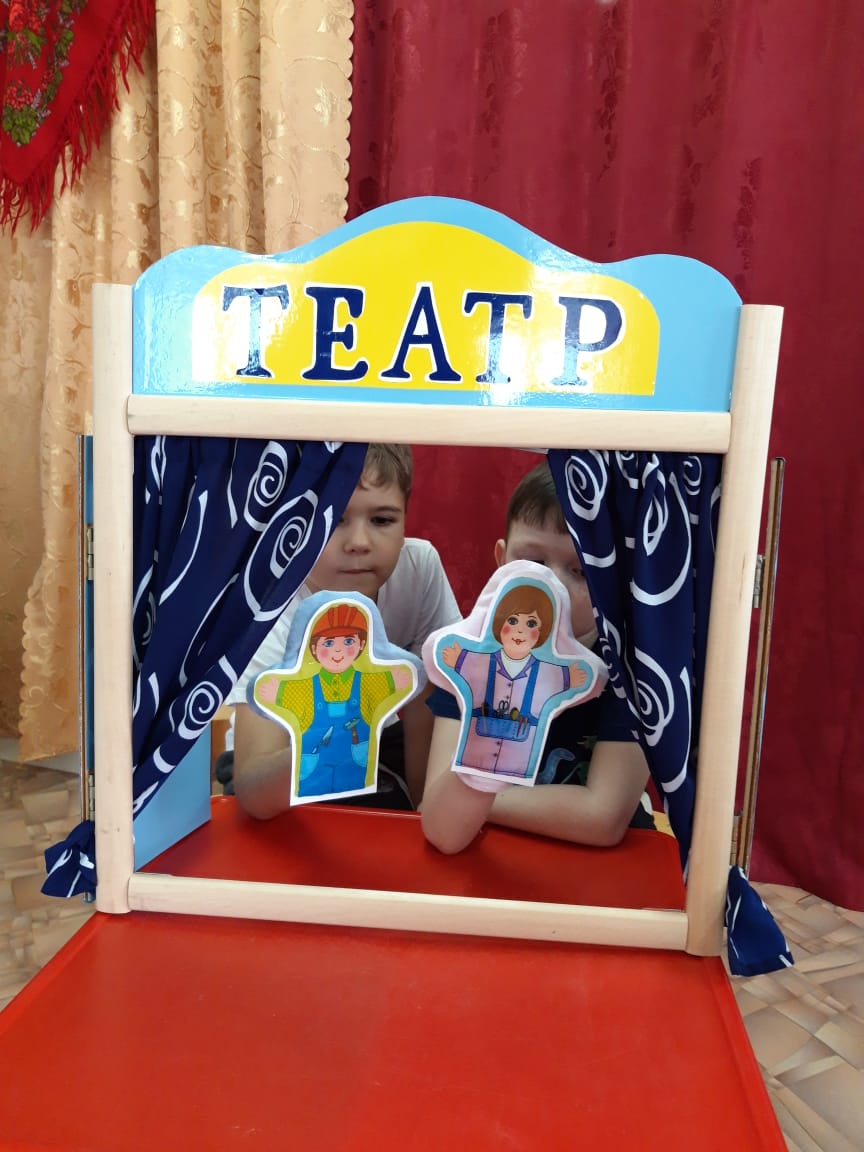 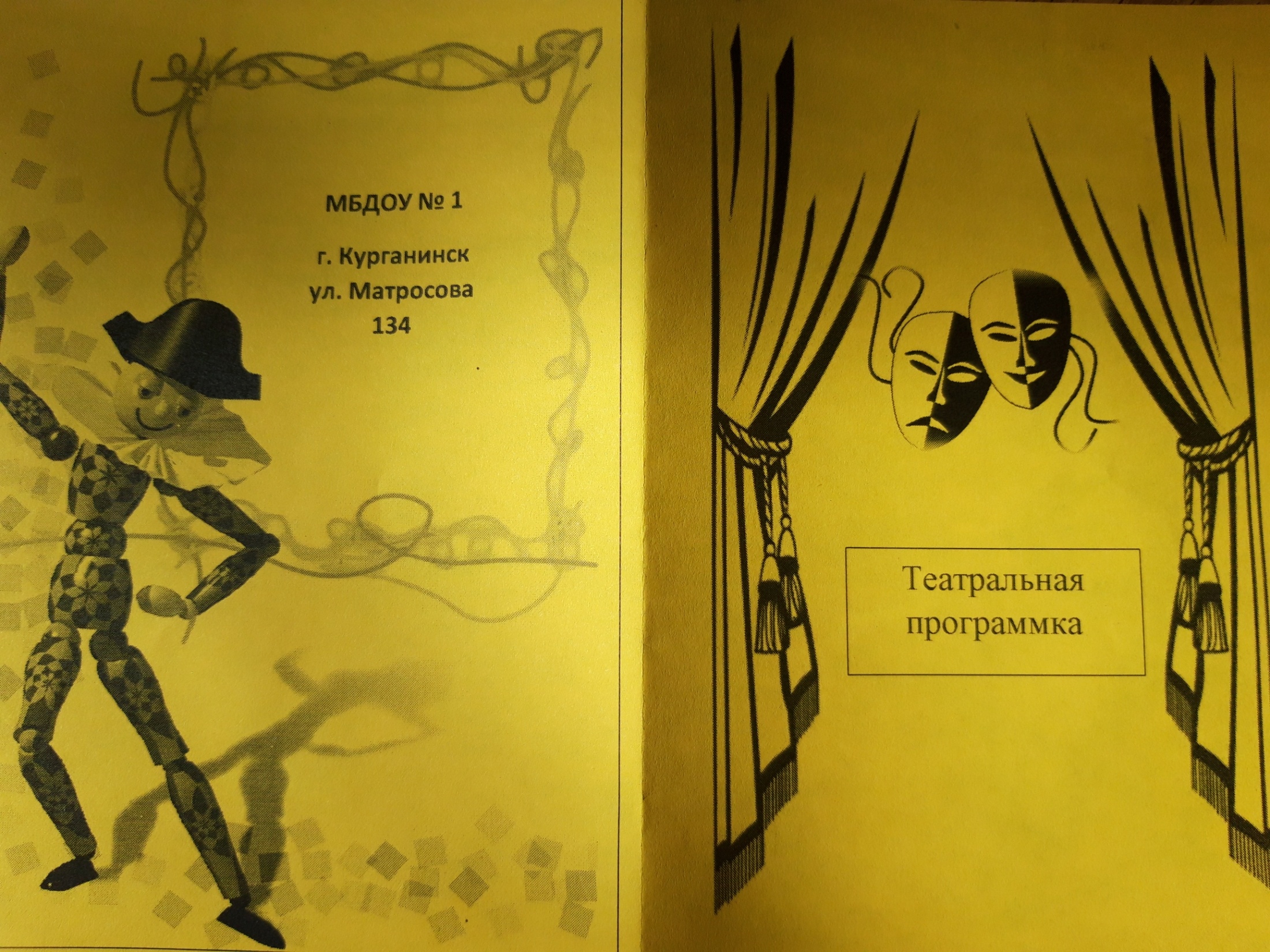 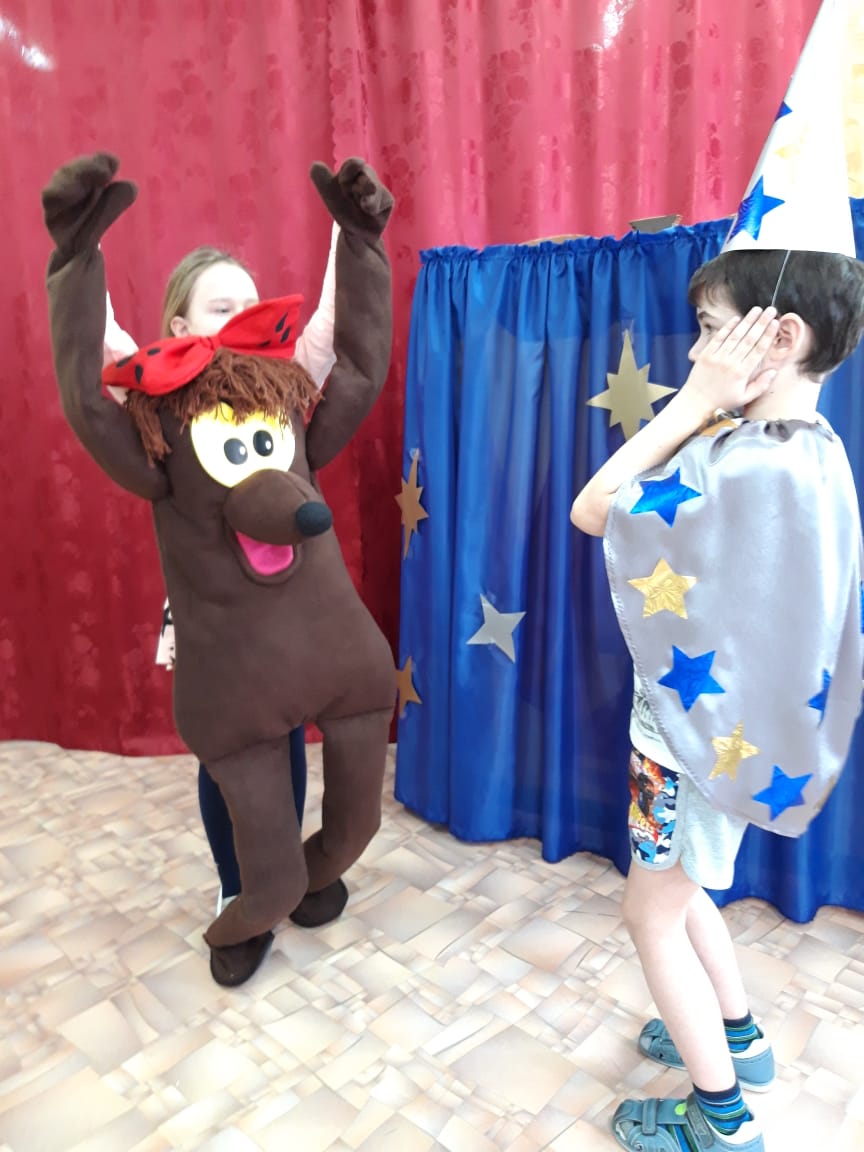 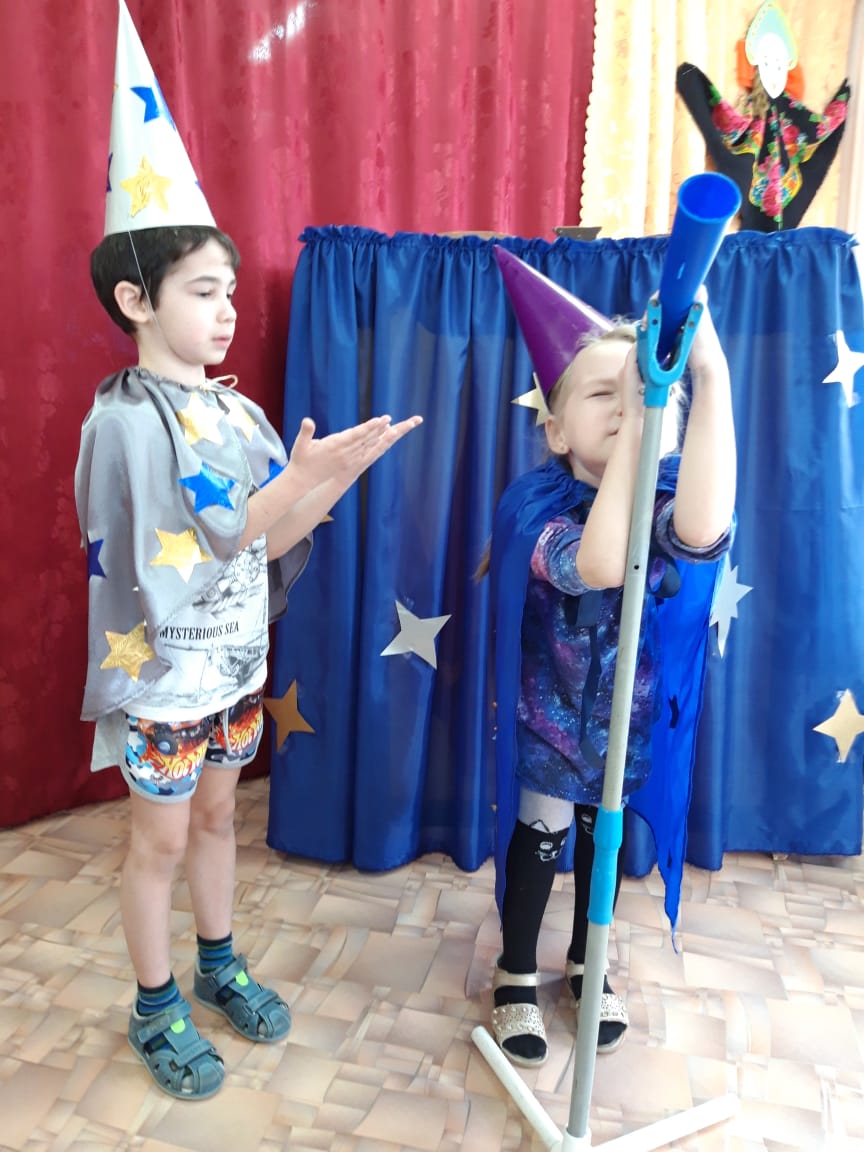 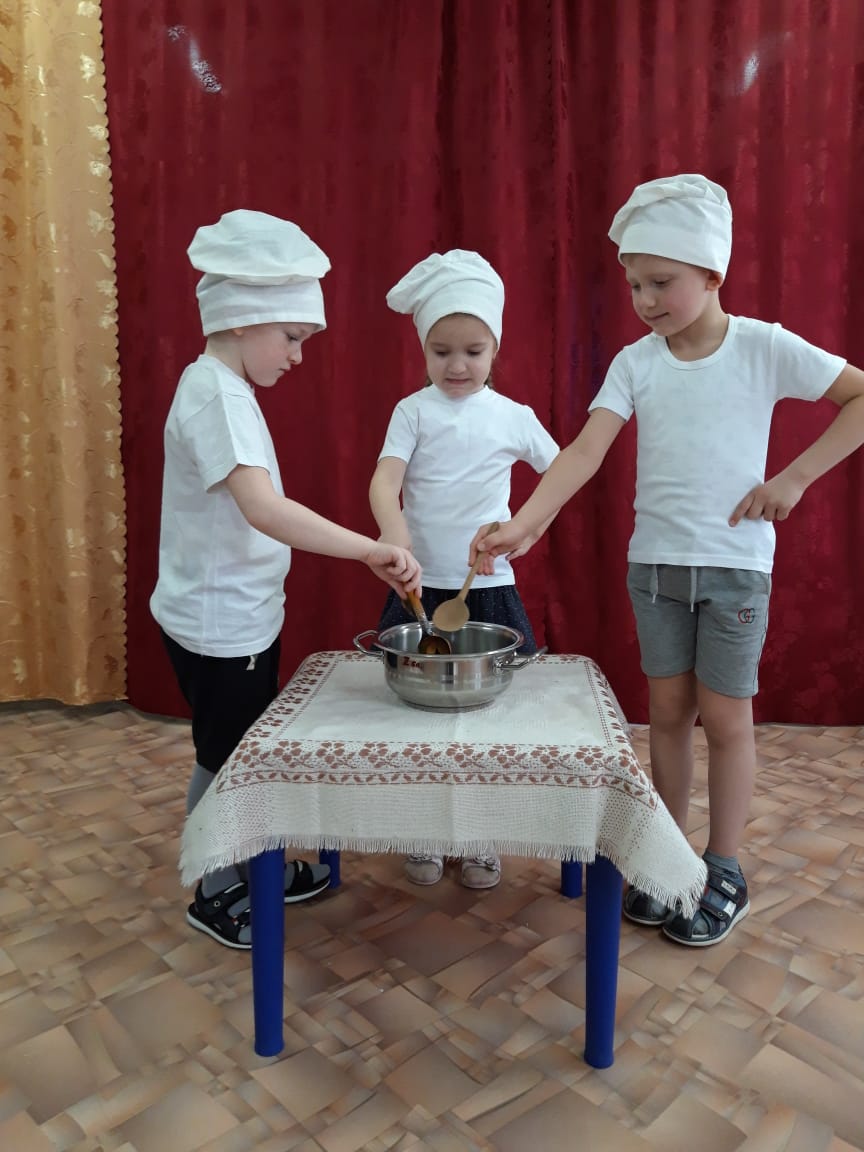 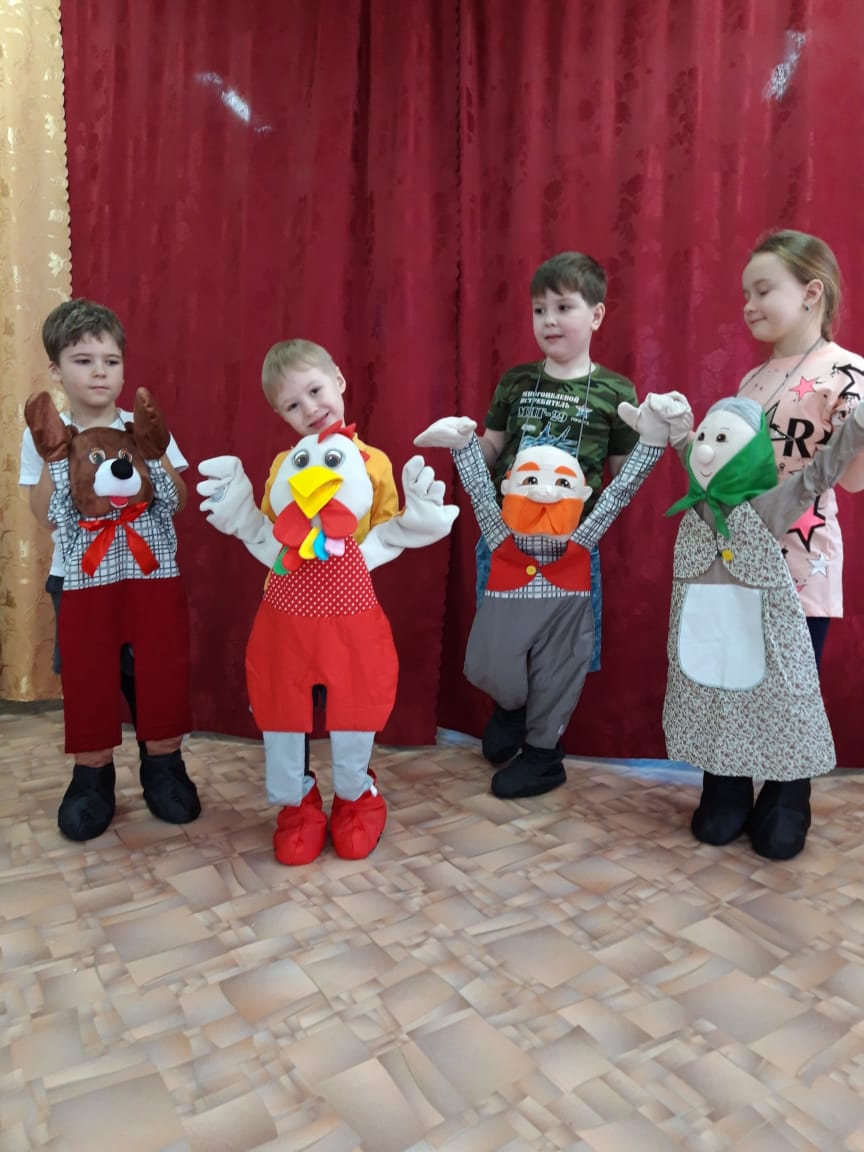 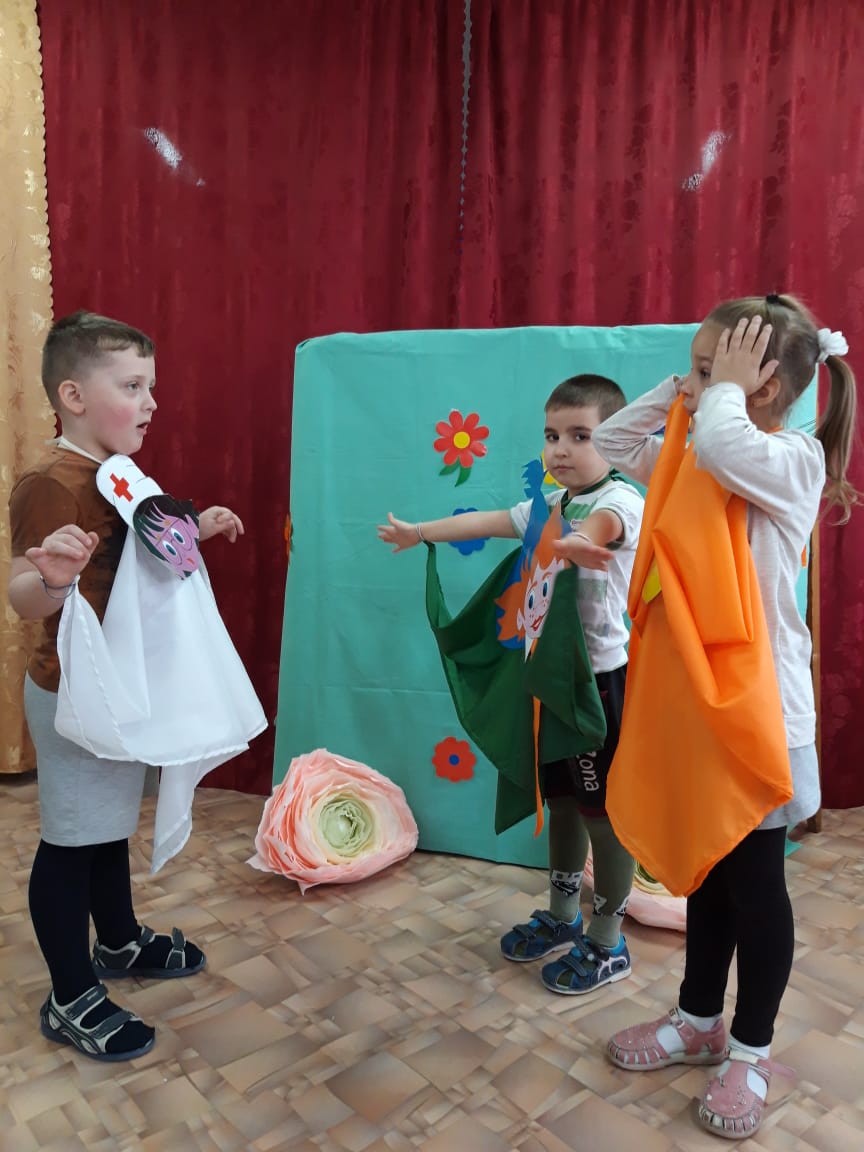 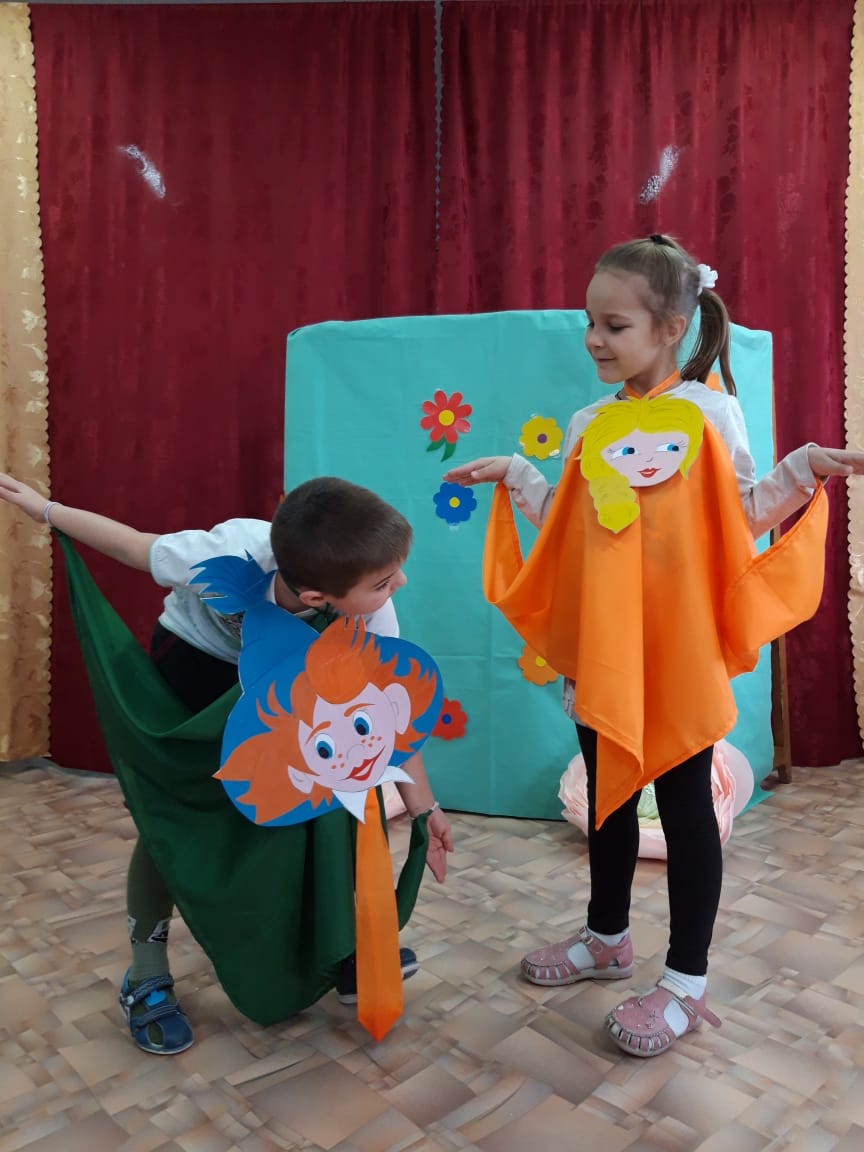 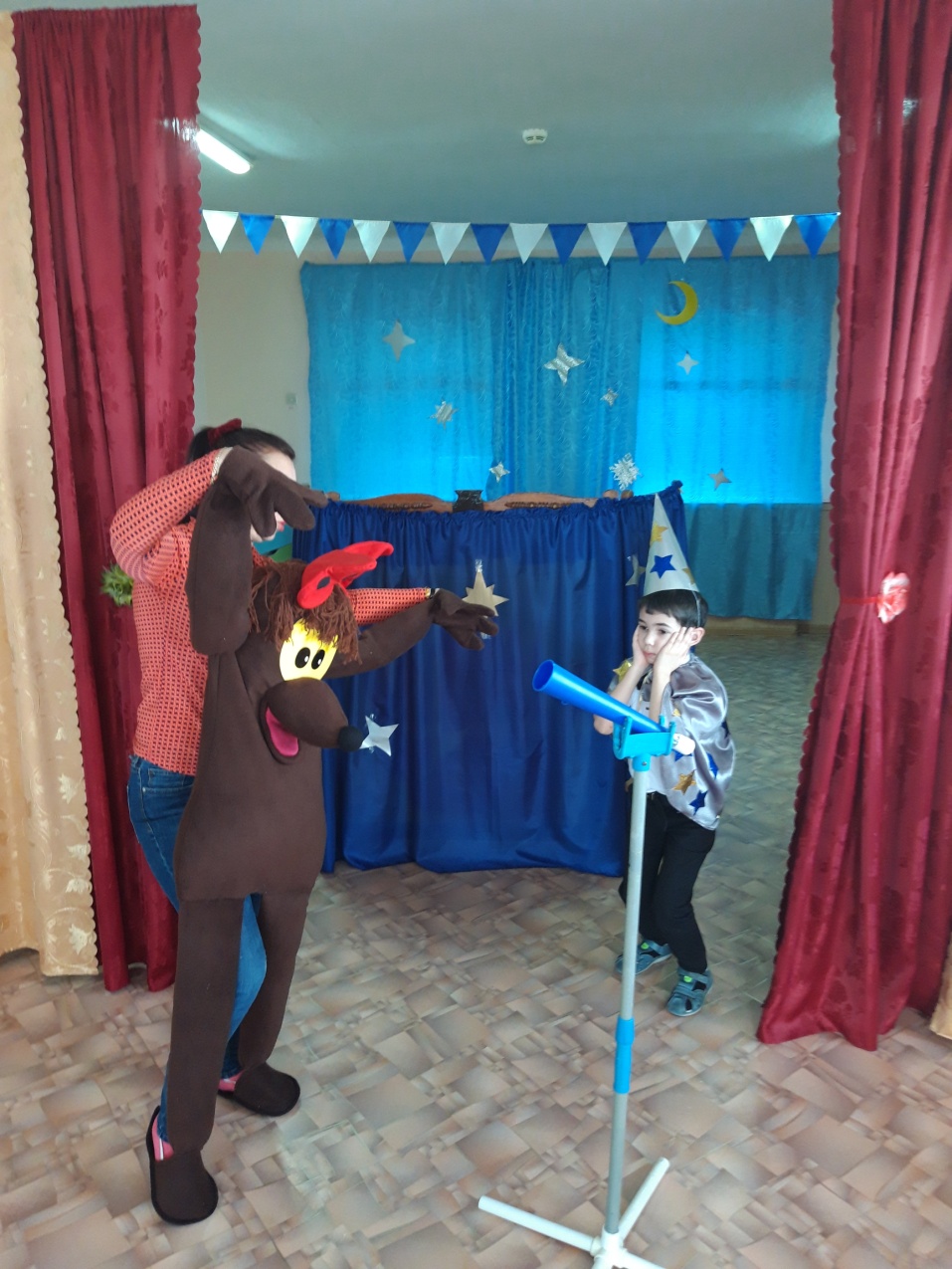 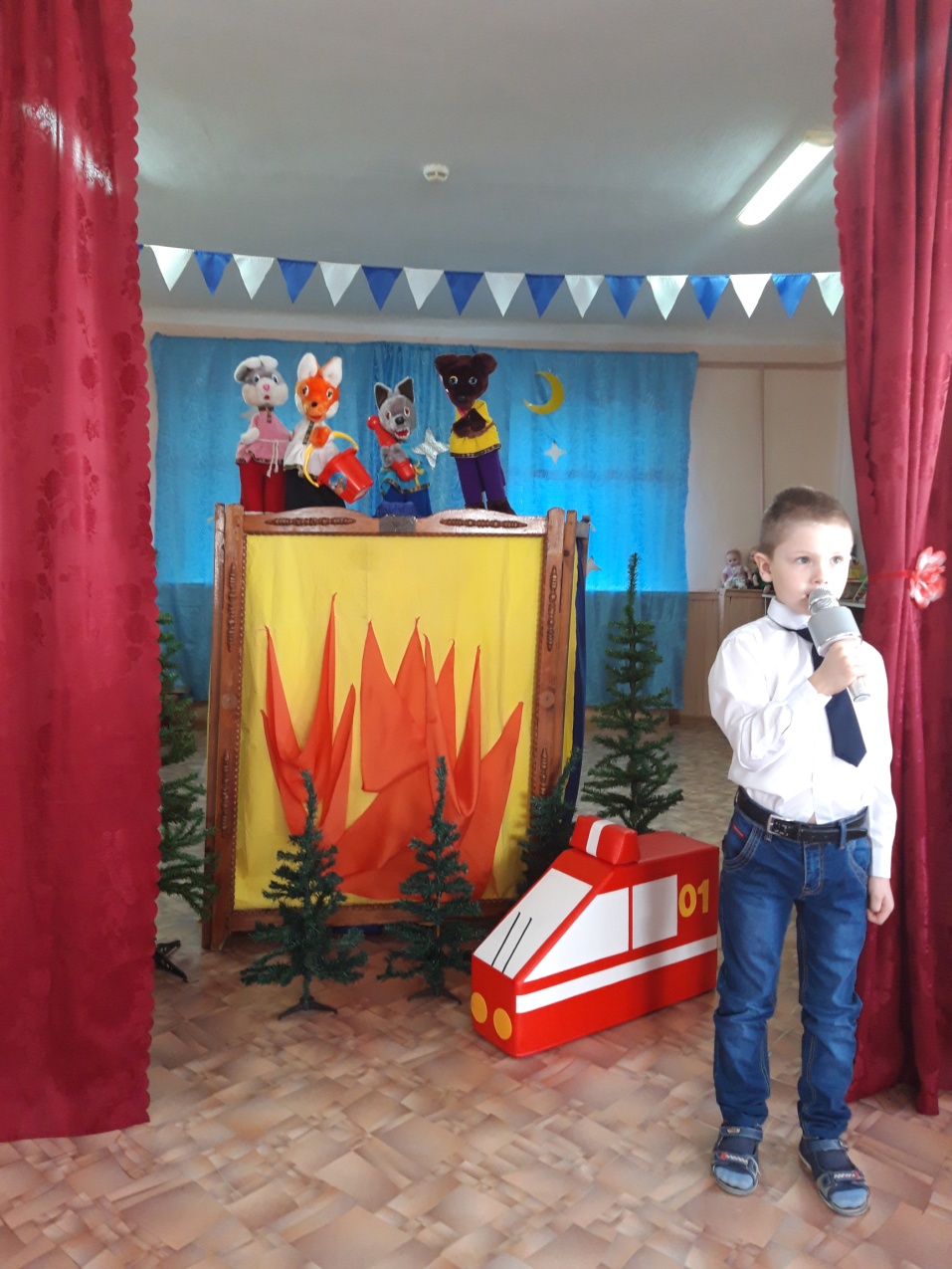 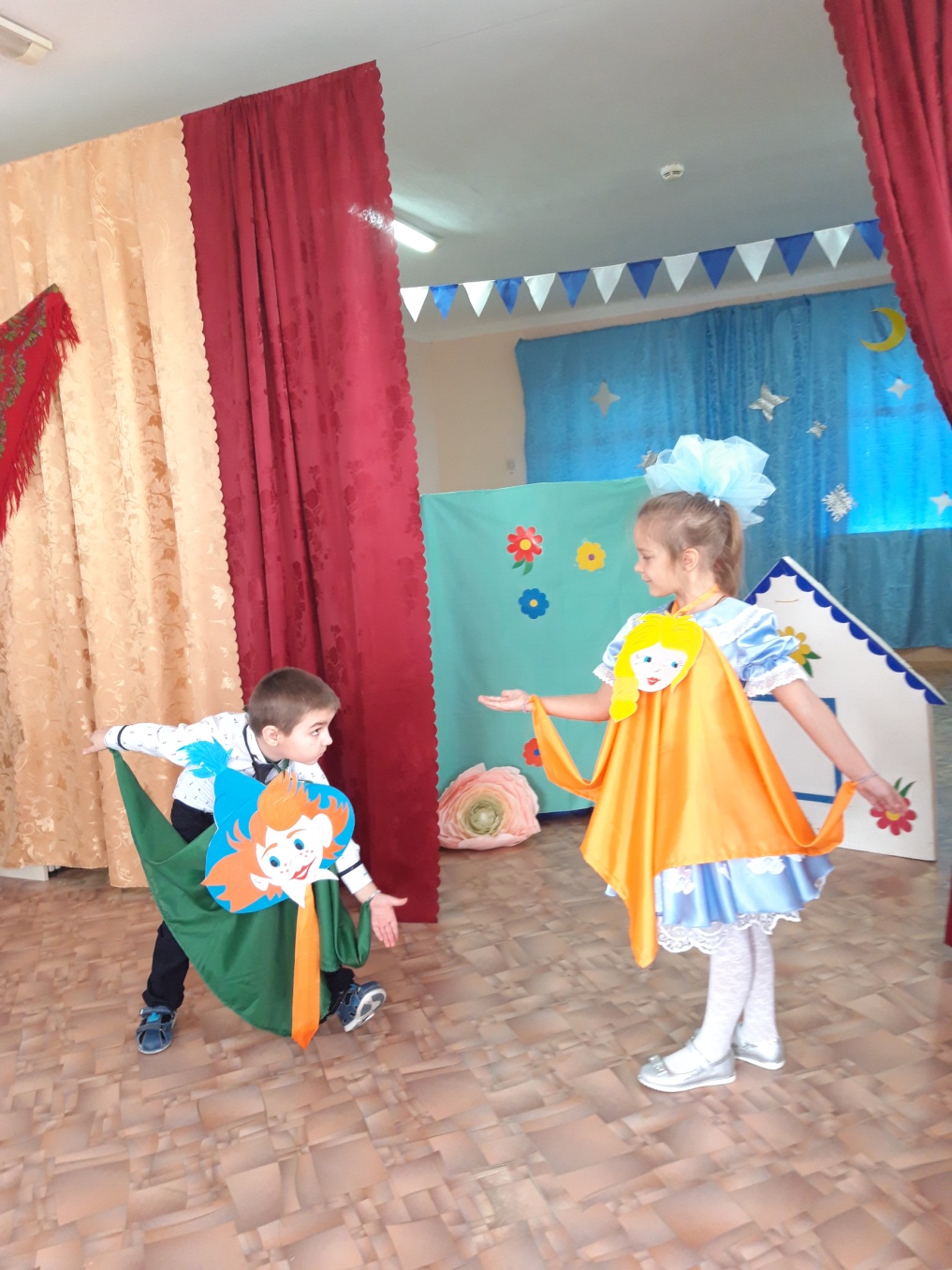 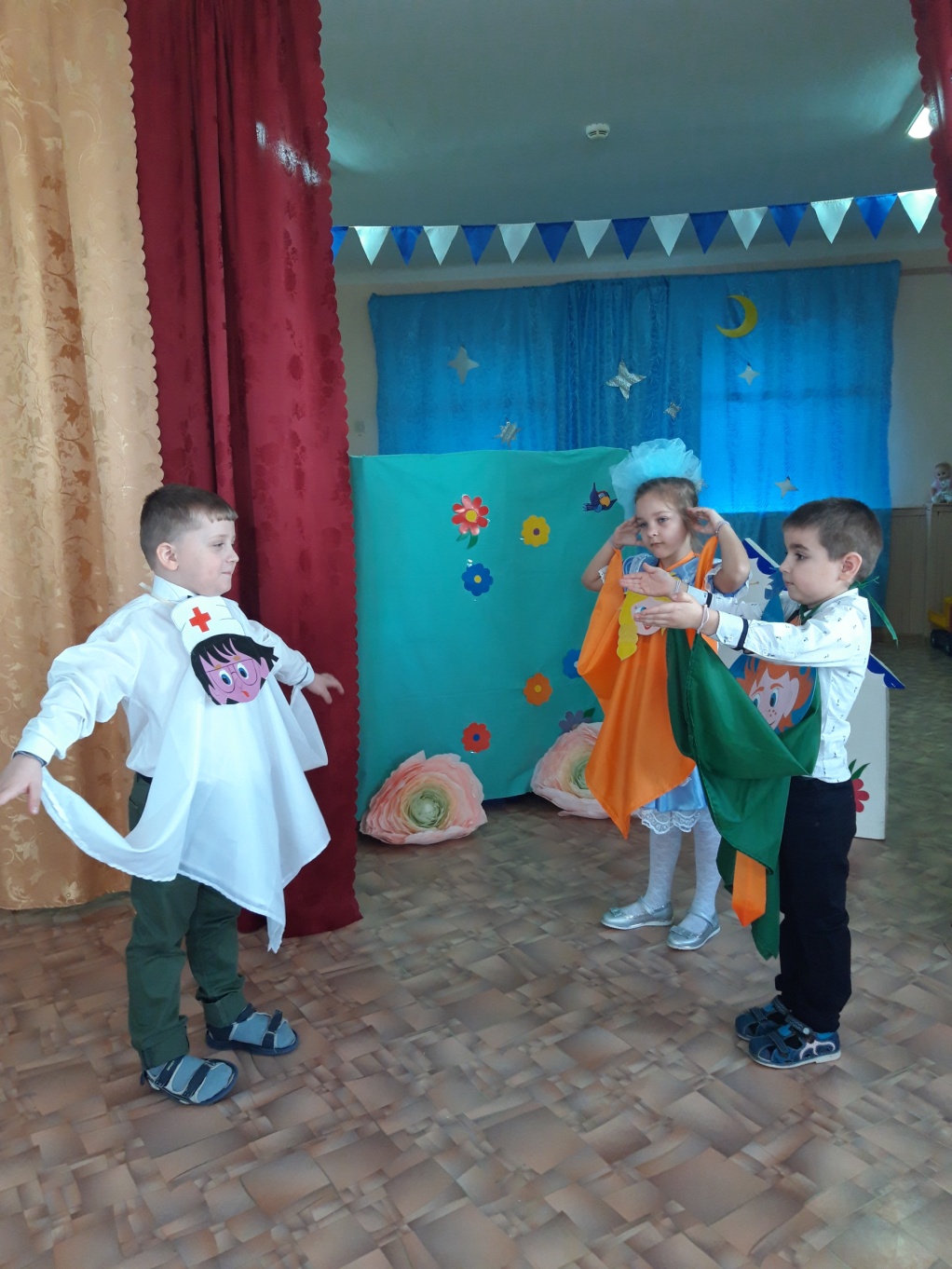 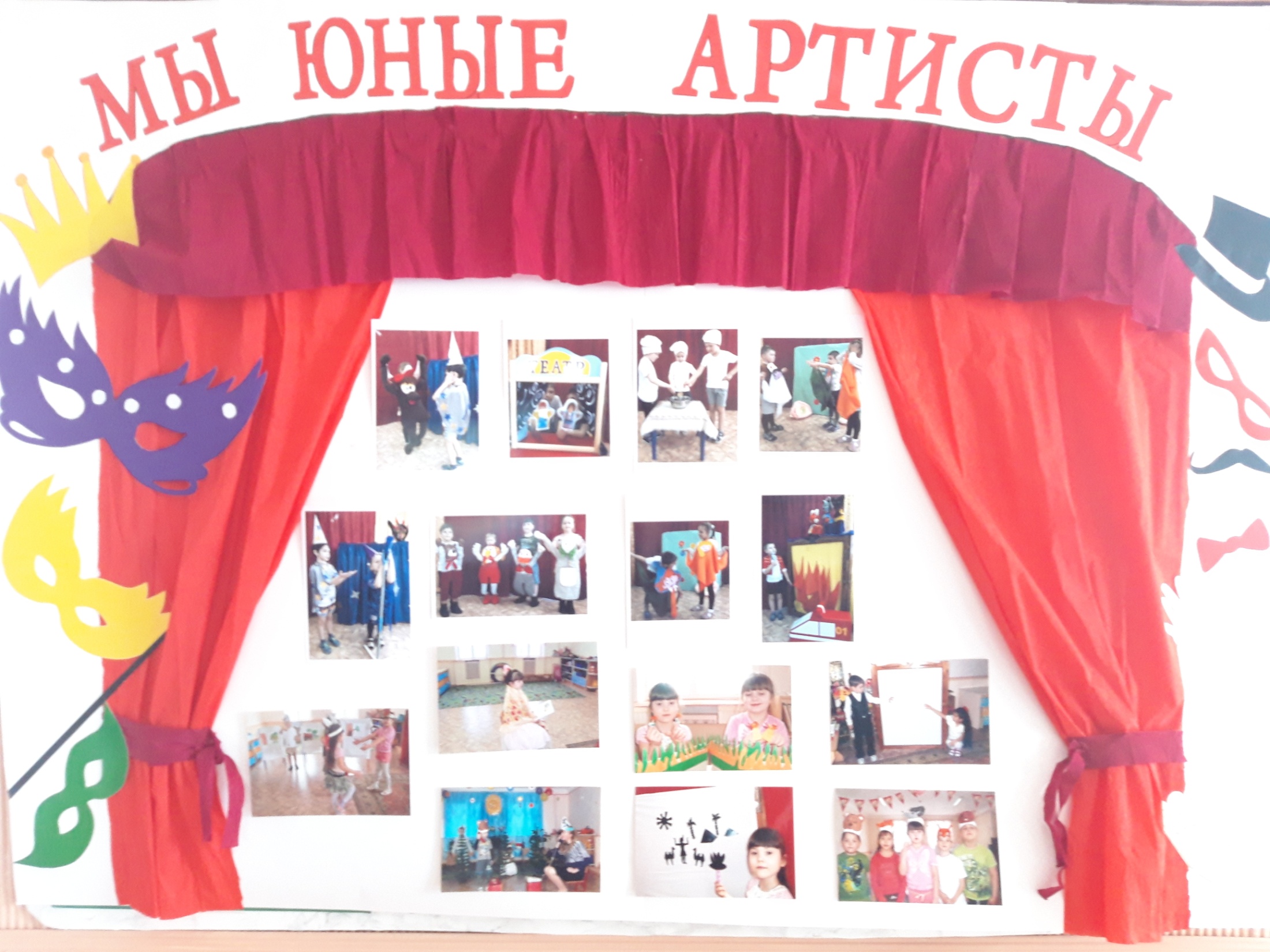 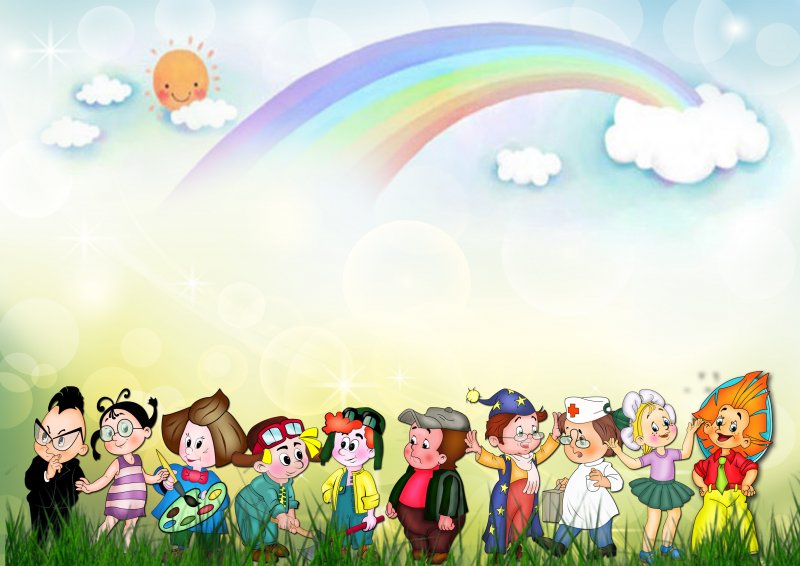 Спасибо за внимание!